NIE PRZEGAP SWOJEJ SZANSY!!!
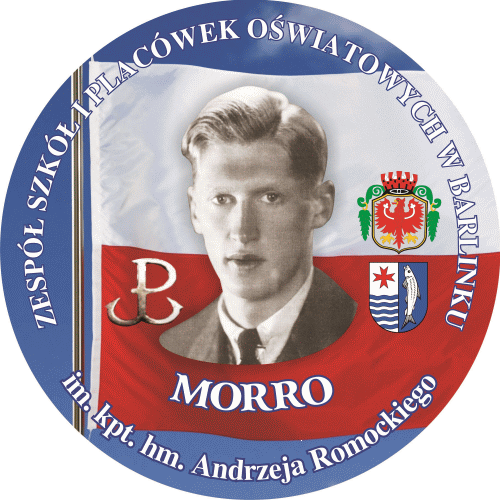 TĘ SZKOŁĘ 
WARTO WYBRAĆ!
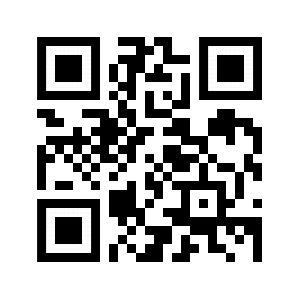 www.zsipo.eu  	 sekretariat@zsipo.eu       ul. Szosowa 2, 74-320 Barlinek
 	 	                          tel.: 95 7461 064
LICEUM OGÓLNOKSZTAŁCĄCE
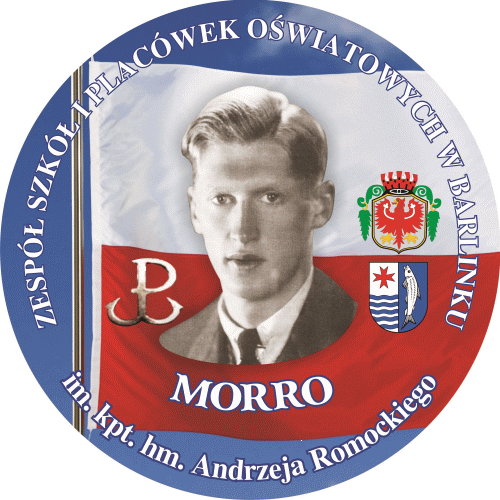 TYPY SZKÓŁ
TECHNIKUM
SZKOŁA BRANŻOWA I STOPNIA
OFERTA DLA UCZNIÓW SZKÓŁ PODSTAWOWYCH
NA ROK SZKOLNY 2022/2023
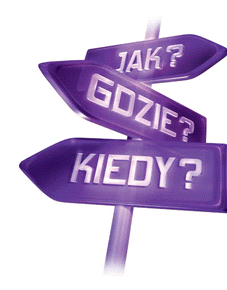 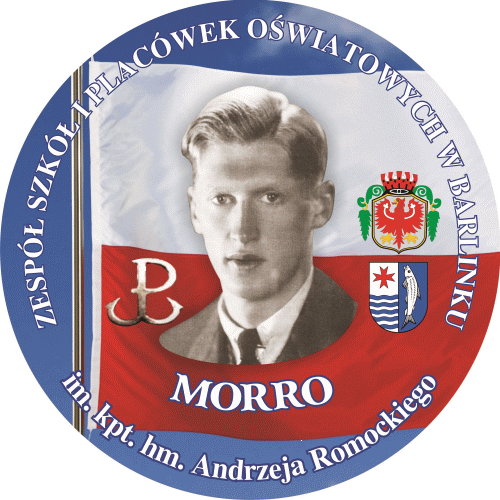 INFORMACJE O SZKOŁACH ŚREDNICH
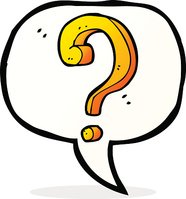 KLASA A
przyrodniczo-ścisły
J. OBCY, 
*MATMATYKA lub *BIOLOGIA lub *GEOGRAFIA
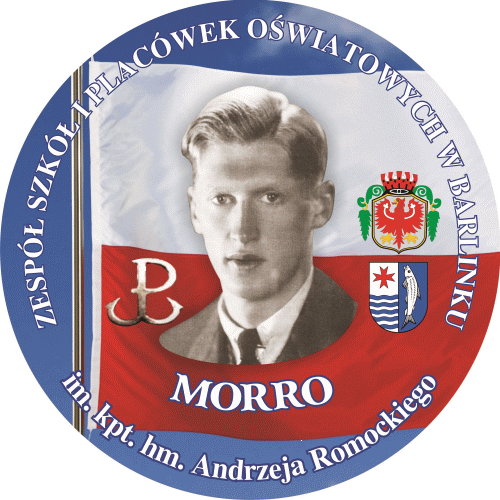 LICEUM OGÓLNOKSZTAŁCĄCE
KLASA B
społeczno-prawniczy
J.OBCY, 
*WOS lub *HISTORIA lub *J. POLSKI
KLASA C
humanistyczno-naukowy
J. OBCY, 
*GEOGRAFIA lub * J. POLSKI
4 LATA NAUKI
PROFILE I ROZSZERZENIA
*Profile mogą być tworzone na podstawie wyboru rozszerzeń
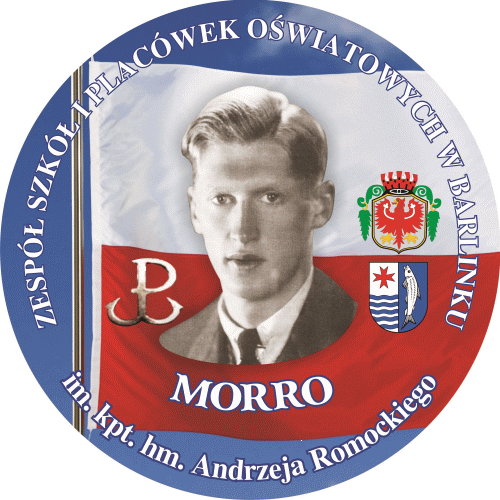 KLASA   LO A
rozszerzenia: j. obcy, *matematyka lub *biologia lub *geografia
PROPONUJEMY PODCZAS KSTAŁCENIA: 
pokazy i zajęcia na uczelniach wyższych,
korelację różnych dziedzin wiedzy,
poszerzanie wiedzy i rozwijanie posiadanych umiejętności w zakresie języków obcych i przedmiotów ścisłych,
dokładniejsze omawianie procesu nauki i techniki,
praktyczne umiejętności pomocy przedmedycznej.


Profil przygotowuje na studia o kierunkach: 
politechnicznych m.in. budownictwo, matematycznych, lingwistycznych, oraz kosmetologia, fizjoterapia, medycyna
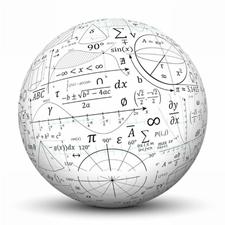 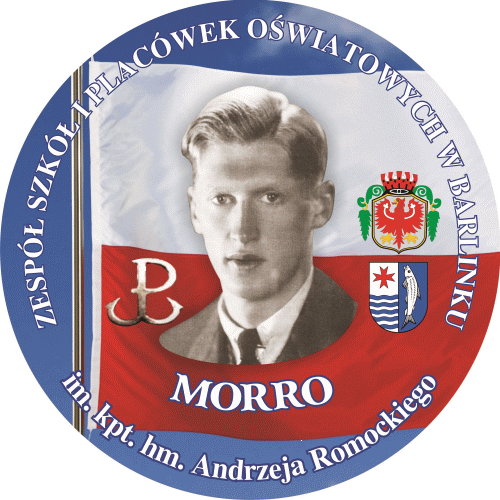 KLASA   LO B
rozszerzenia: j. obcy, *WOS lub *historia lub *j. polski
PROPONUJEMY W RAMACH ZAJĘĆ:
spotkania z  profesjonalistami z dziedziny nauk 
     społecznych i prawa, 
lepszego zrozumienia otaczającej nas prawno-społecznej 
     i politycznej rzeczywistości w Polsce i UE,
poszerzanie wiedzy i rozwijanie posiadanych umiejętności w zakresie przedmiotów humanistycznych,
wprowadzenie w świat mediów, telewizja, radio i prasa,
Profil przygotowuje do studiów na kierunkach: 
humanistycznych, dziennikarskich
socjologia, politologia, prawo,  
europeistyka, psychologia
języki obce,
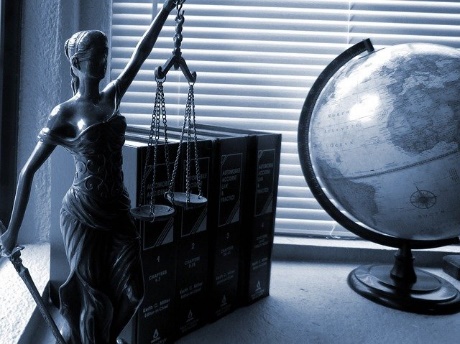 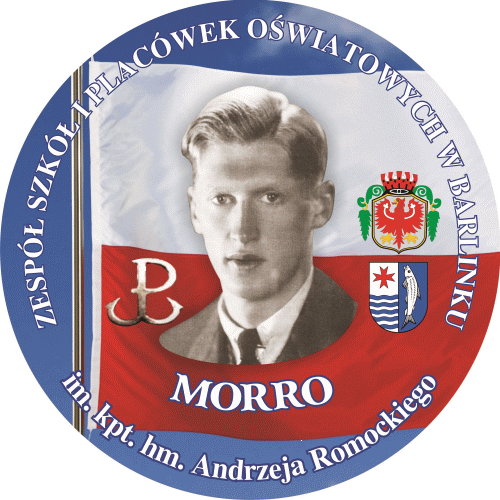 KLASA   LO C
rozszerzenia: j. obcy, *geografia lub *j. polski
PROPONUJEMY możliwość:
rozwijania znajomości języków obcych, 
Rozszerzania zainteresowań filologicznych
praktycznego wykorzystania wiedzy z zakresu geografii,ekologii,
zgłębiania wiadomości o kulturze regionu, kraju, UE i świata,
opanowania wiedzy z dziedziny przedmiotów przyrodniczych


Profil przygotowuje do studiów na kierunkach: 
europeistyka, turystyka i rekreacja, 
filologia angielska, filologia germańska
geologia, kartografia, geodezja
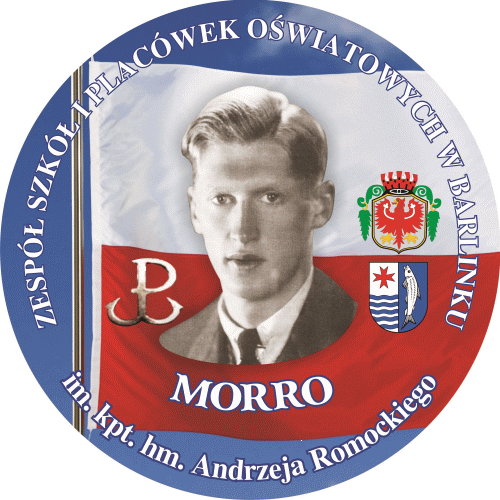 CO PO LEKCJACH ?
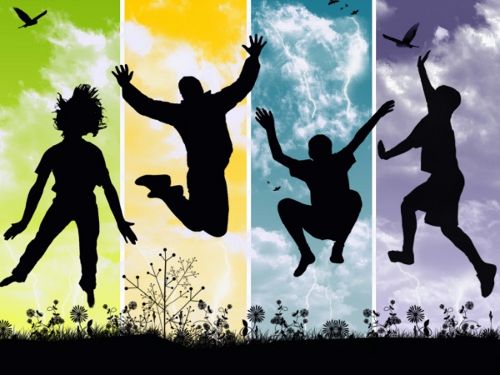 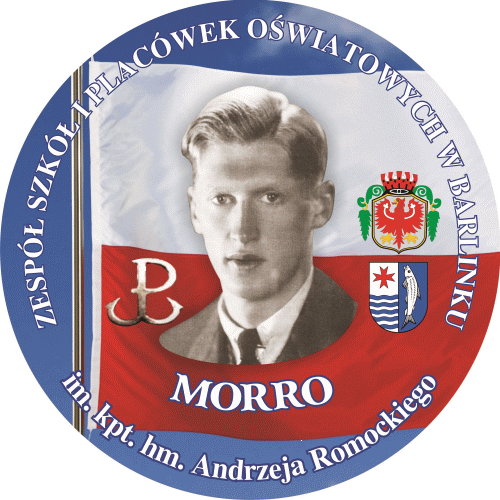 AKCJE CHARYTATYWNE
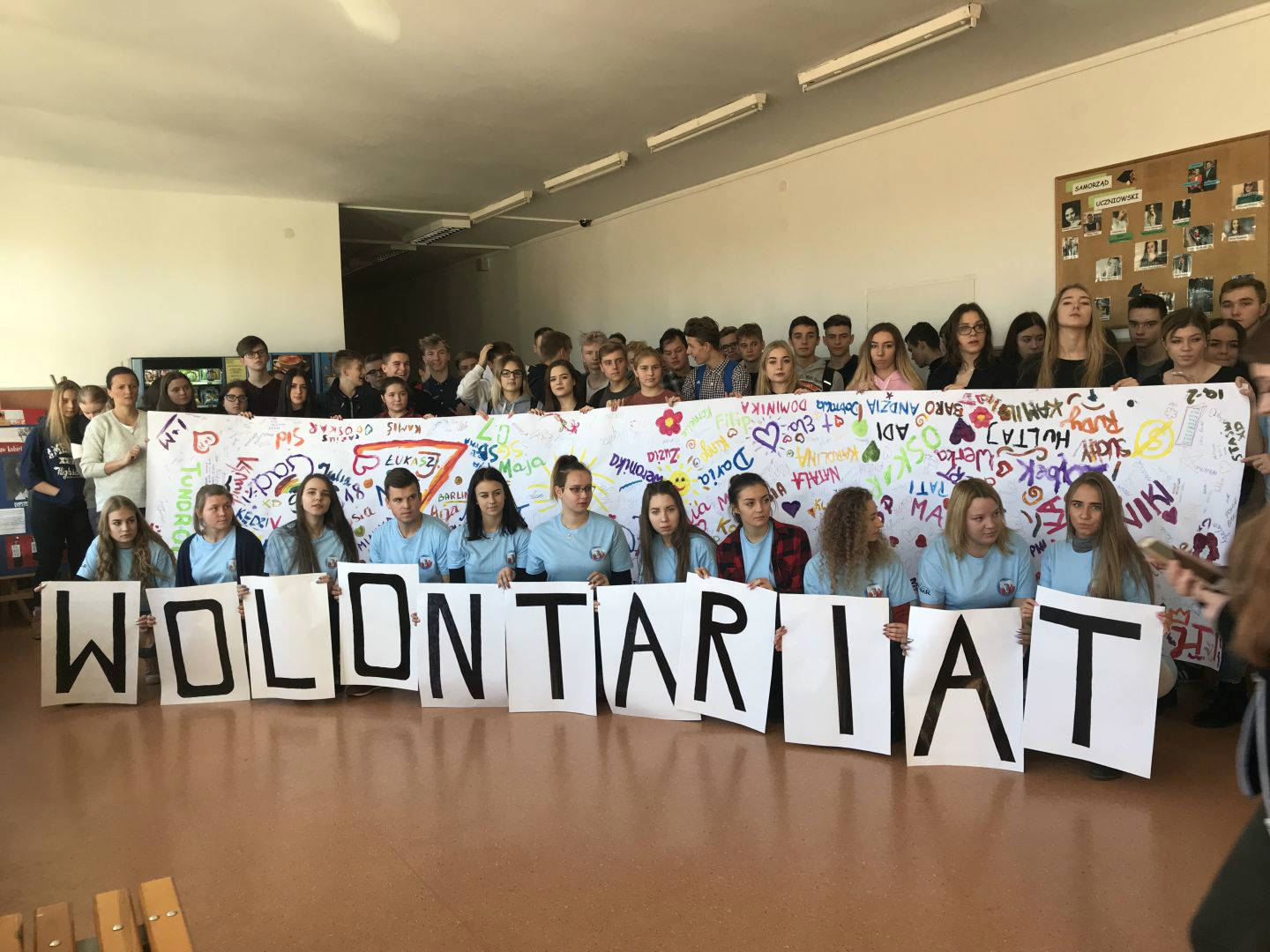 święto niepodległości
Uroczystości z życia szkoły
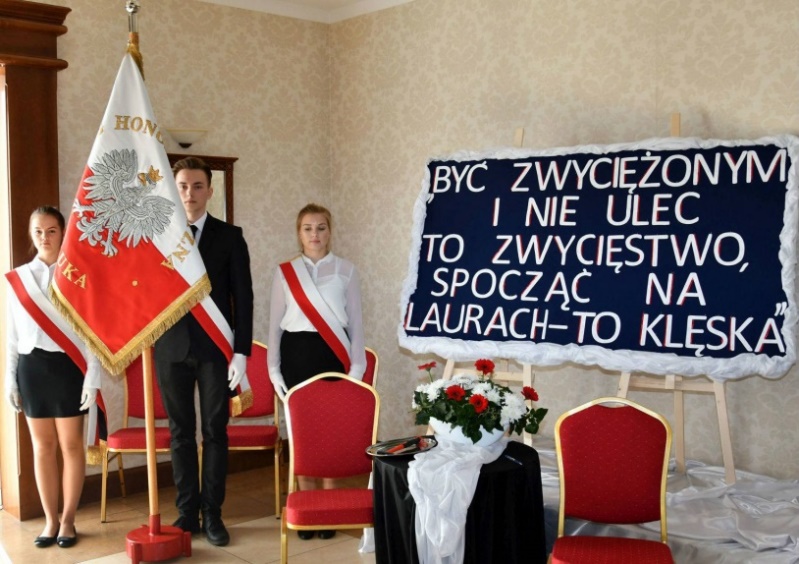 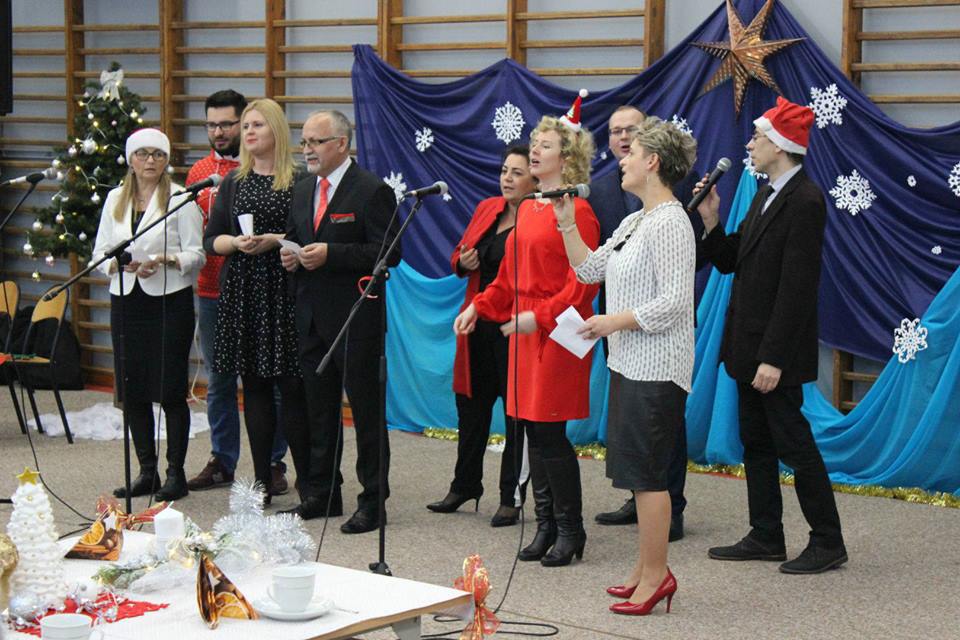 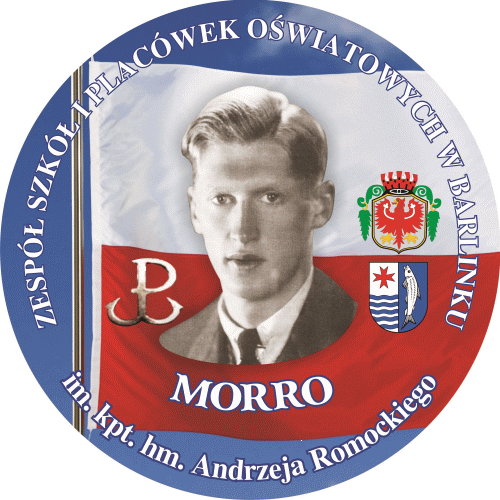 Licealista w świecie nauki – zut szczecin
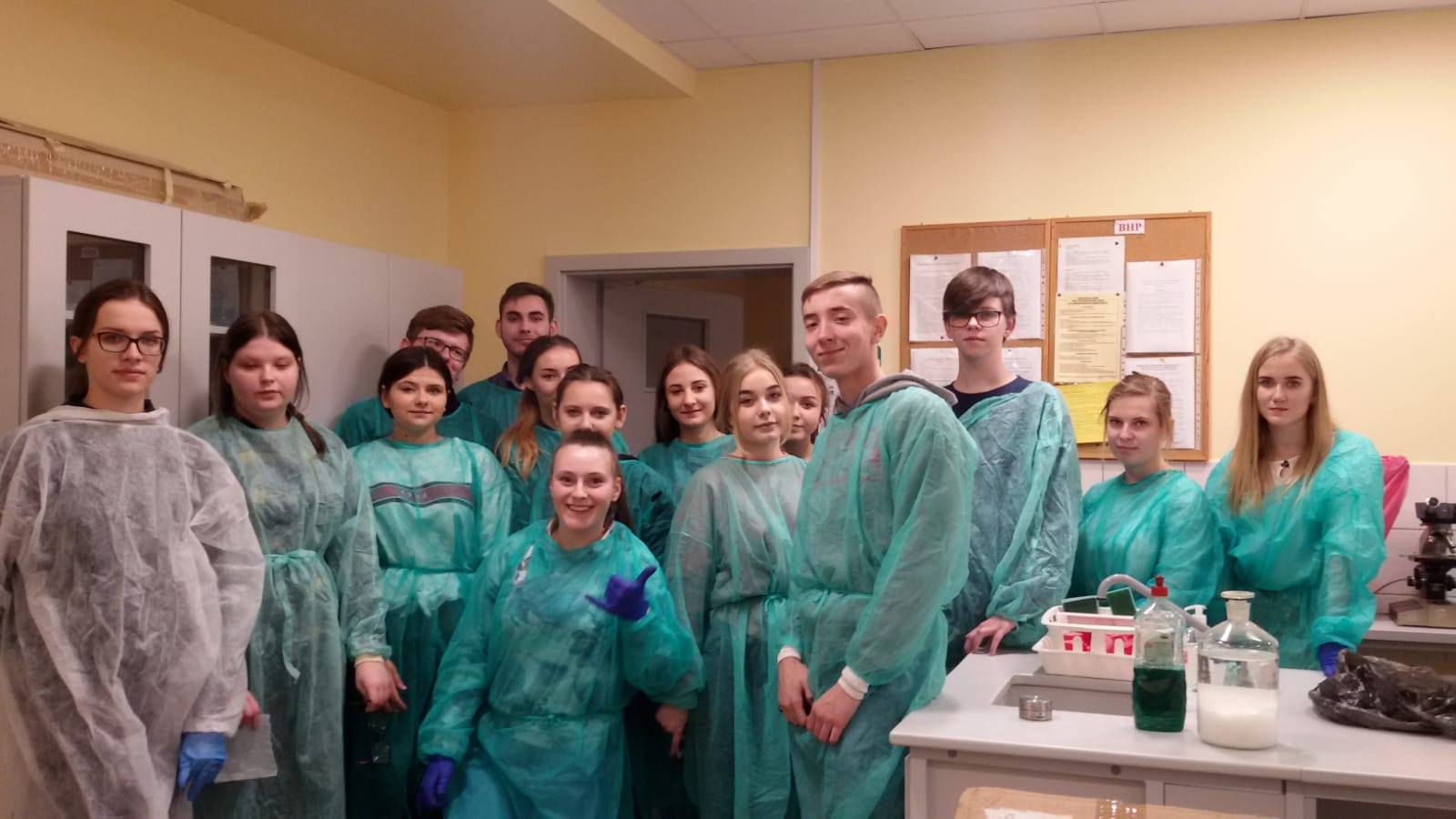 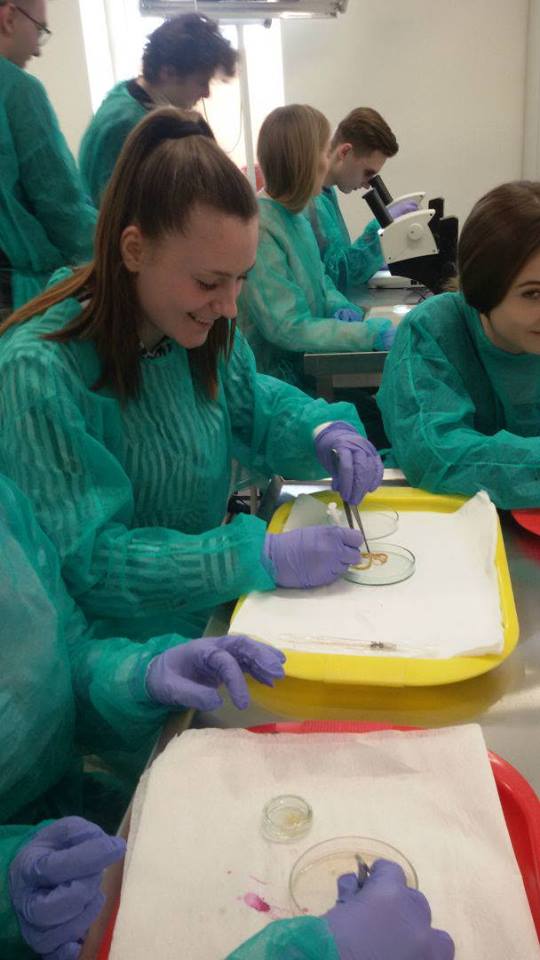 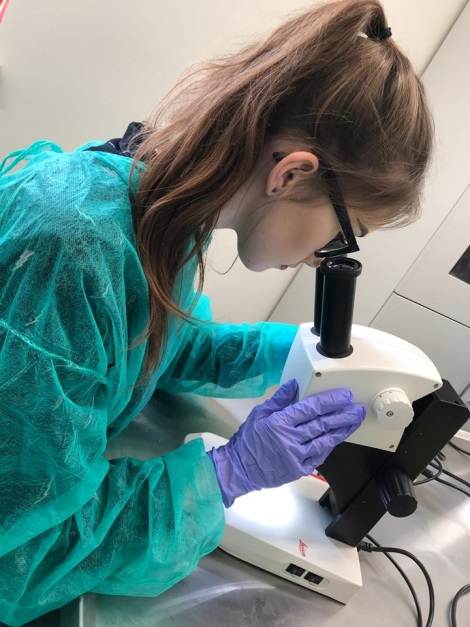 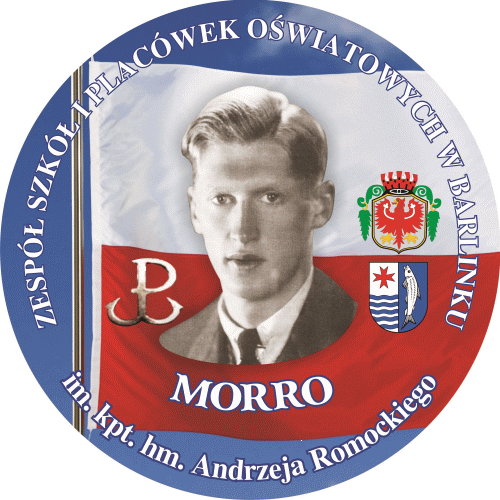 PROJEKTY  Erasmus+
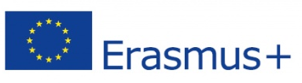 „WYNALAZCY I NNOWATORZY       – NASZE DZIEDZICTWO          I NASZA PRZYSZŁOŚĆ”

	„Migracja europejska 
	okiem dziennikarskim”

                                                       
		To międzynarodowe projekty we współpracy 		    z zagranicznymi szkołami 
                         z Chorwacji, Grecji, Szwecji Łotwy i Niemiec.
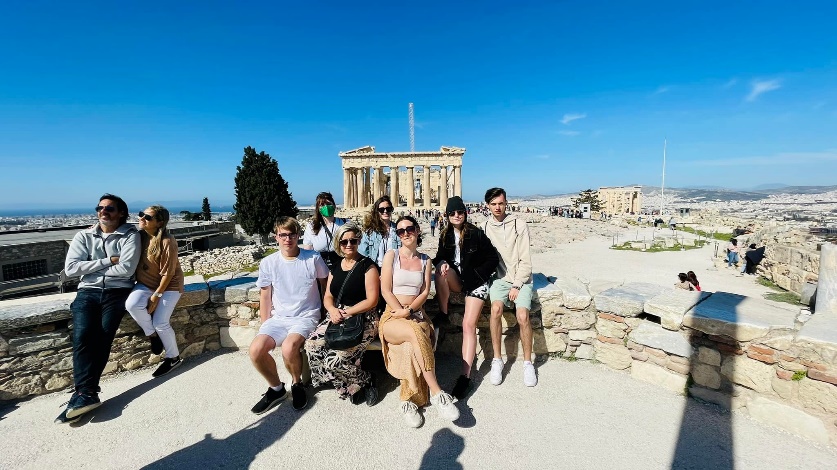 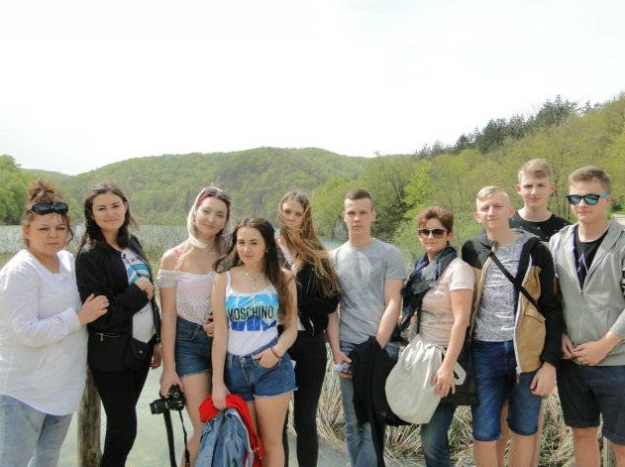 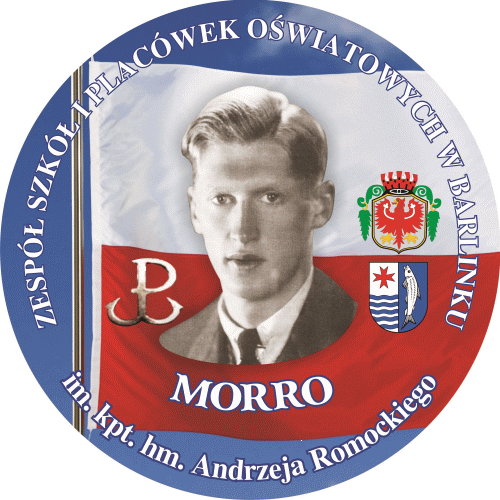 NASZE NAJWIĘKSZE SUKCESY
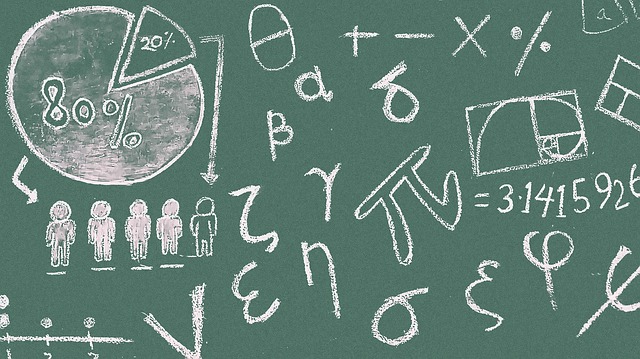 Matura – nie bzdura!
Prawie 100% zdawalność matur
V miejsce w kraju w Konkursie Języka Niemieckiego ”Verstehen”  - III edycja.
II  miejsce w Regionalnym Konkursie 
    o Parkach Narodowych.
wiele sukcesów sportowych w powieciei województwie
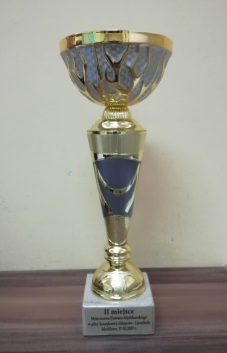 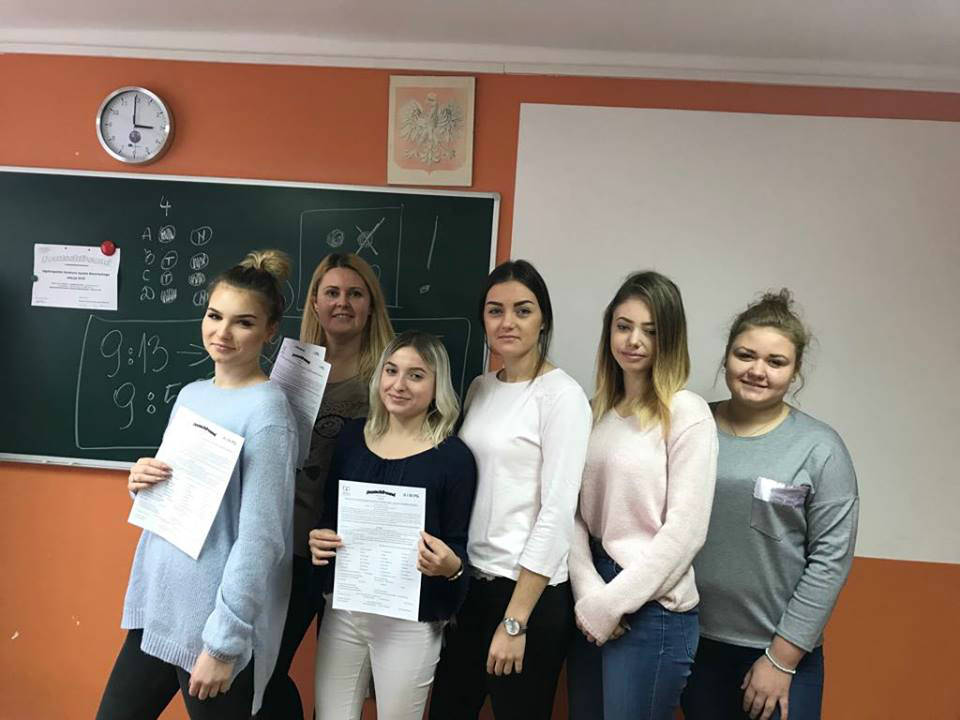 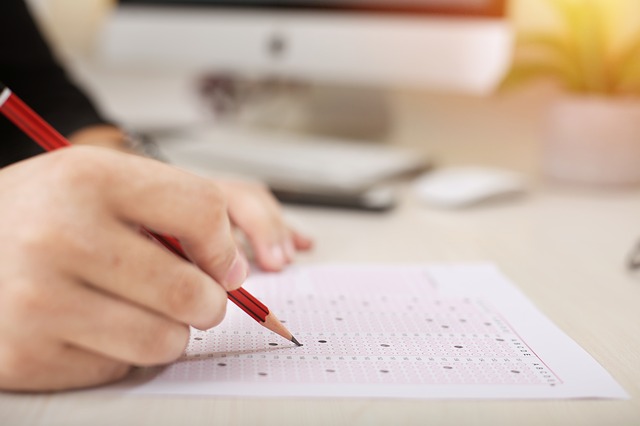 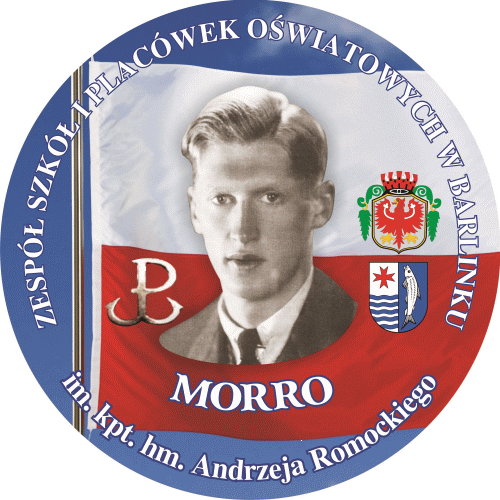 SUKCESY SPORTOWE
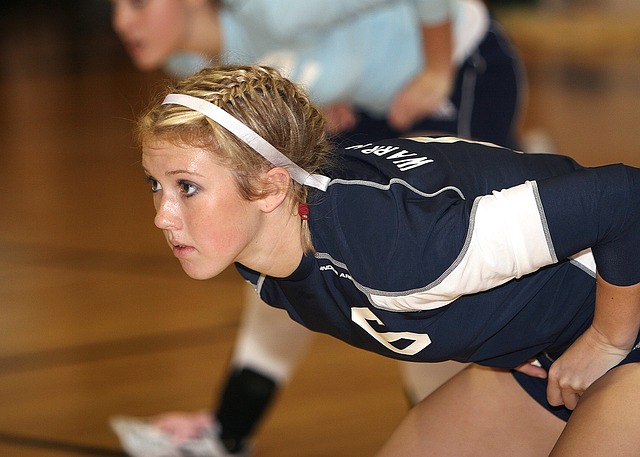 I miejsce w Mistrzostwach Powiatu Myśliborskiego w Przełajowych Biegach Sztafetowych Dziewcząt oraz Chłopców.
II miejsce w Mistrzostwach Powiatu                                  Myśliborskiego w Tenisie Stołowym                                      
     w kategorii  dziewcząt i chłopców.
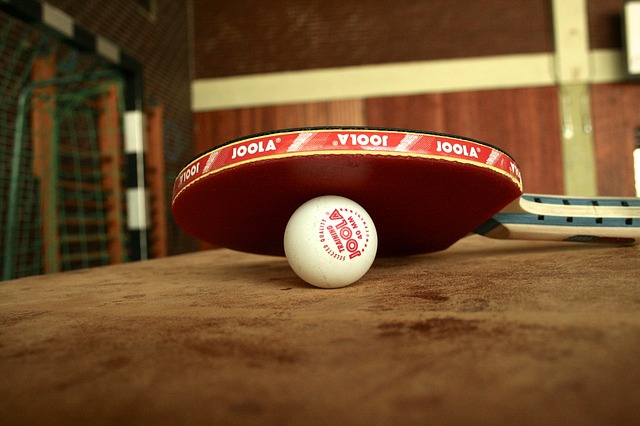 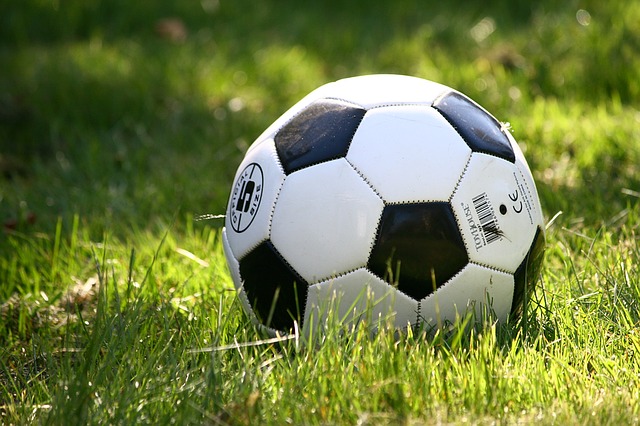 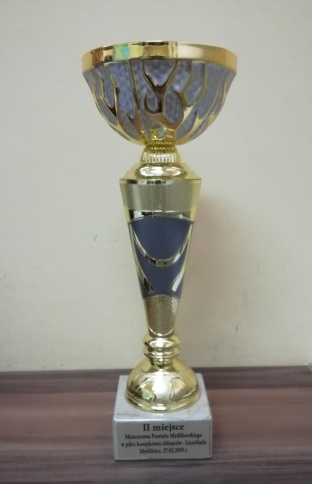 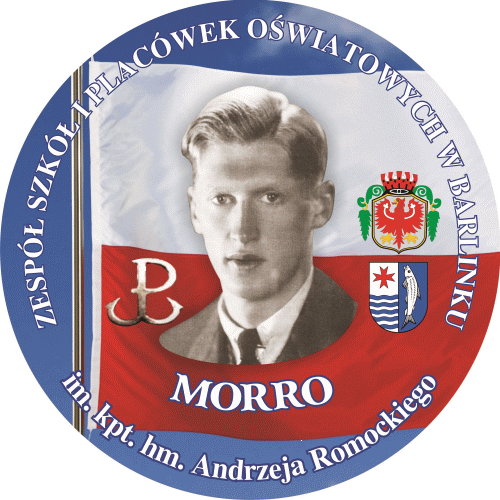 KONKURSY I OLIMPIADY
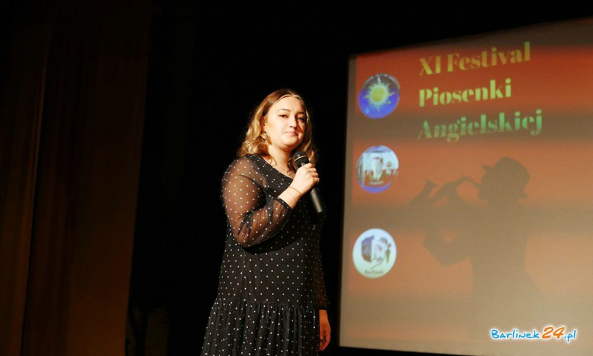 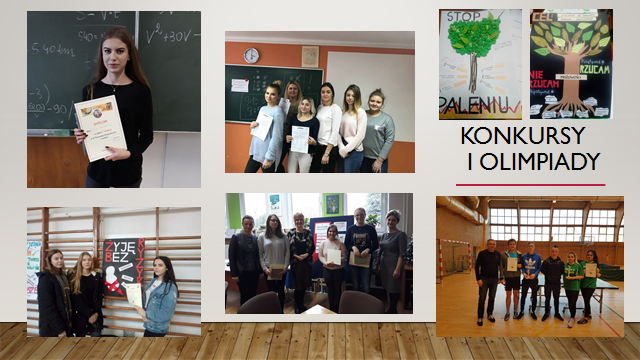 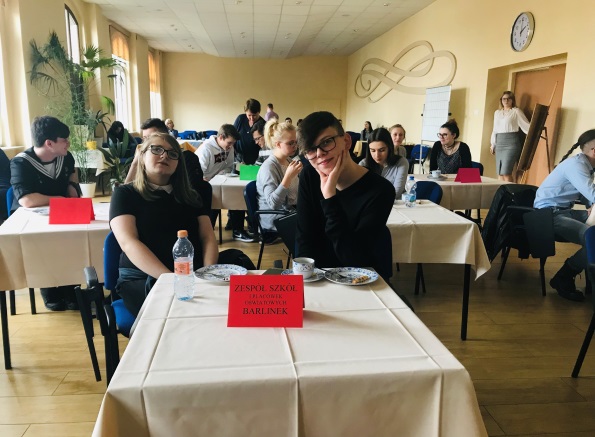 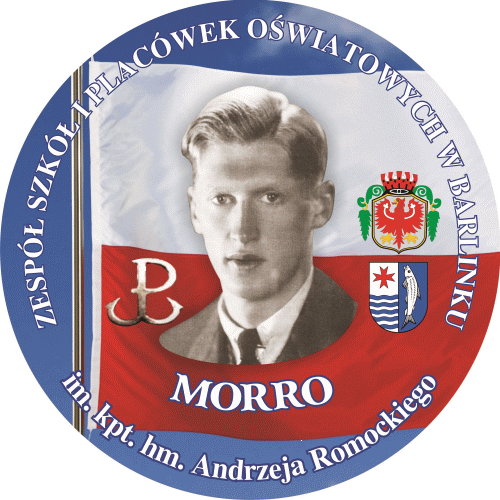 FAJNE STUDNIÓWKI
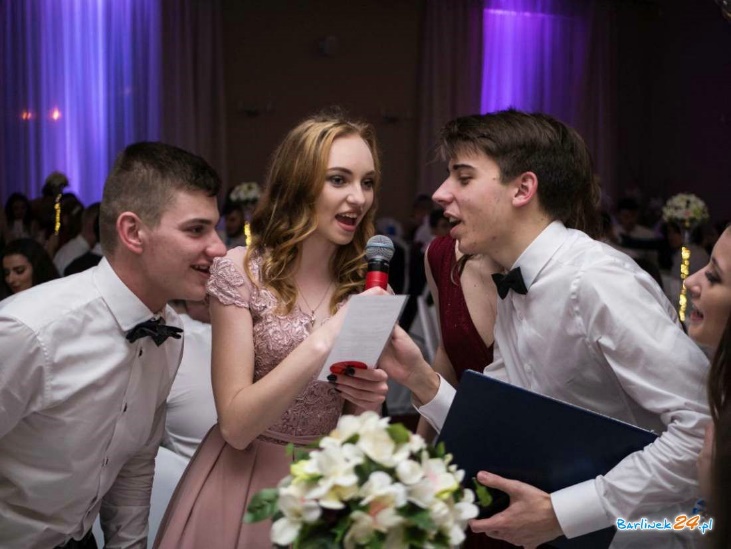 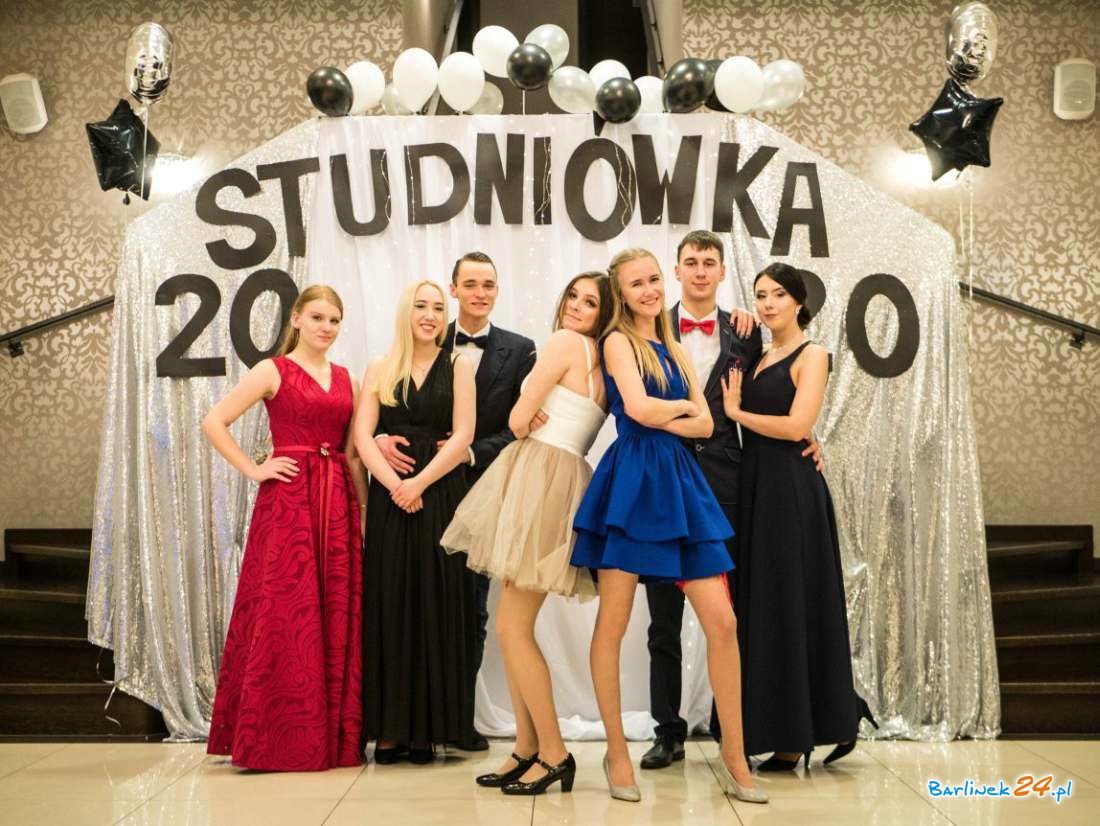 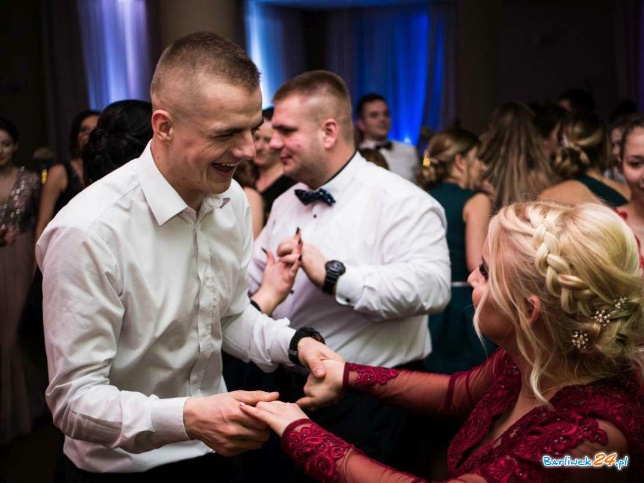 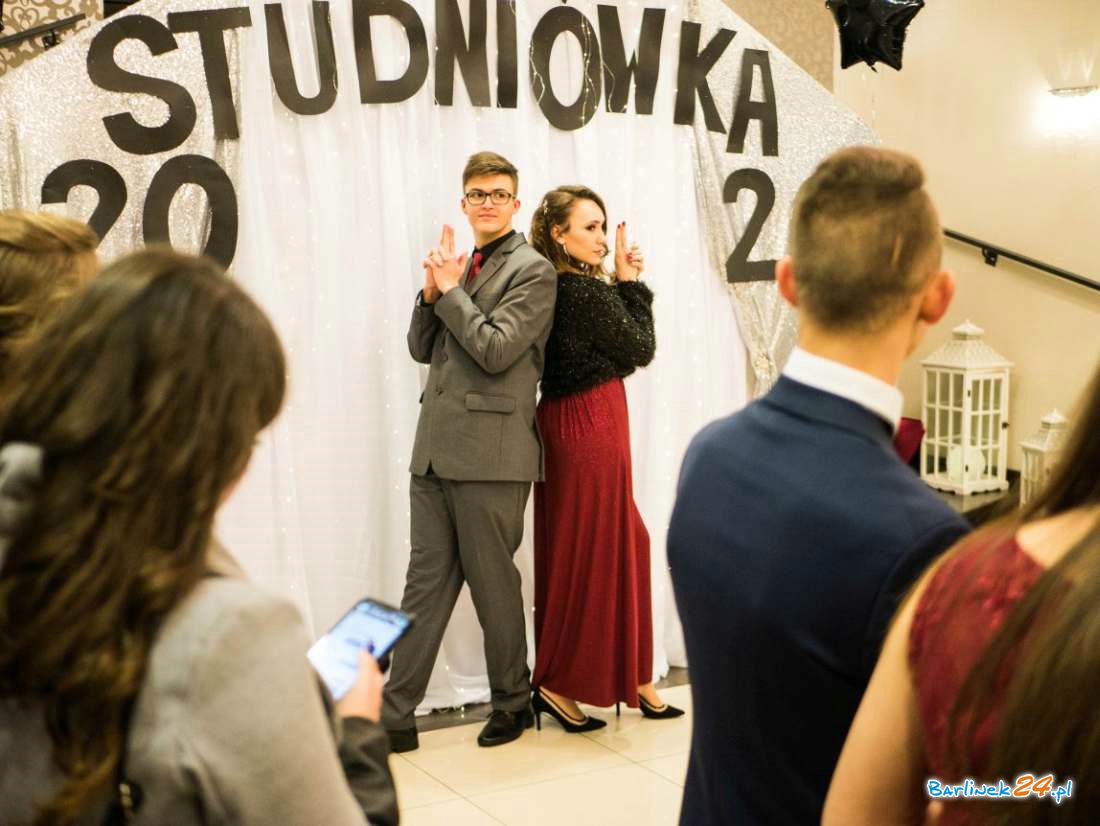 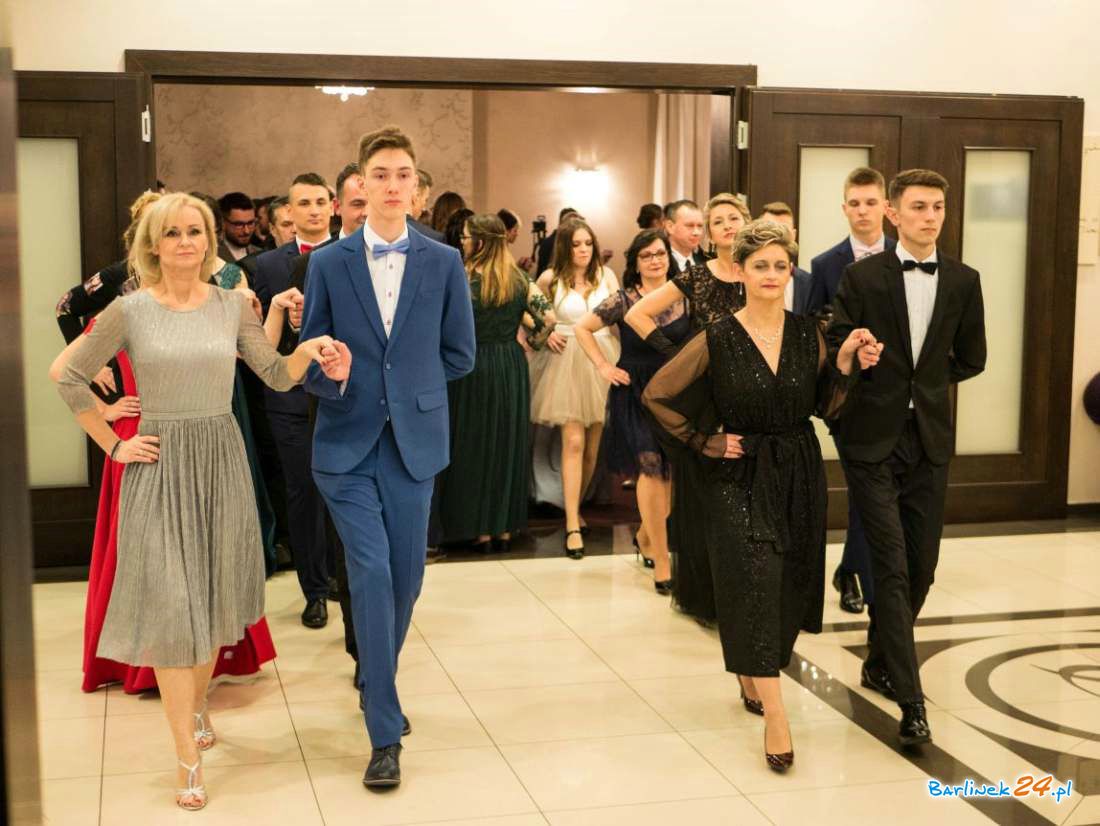 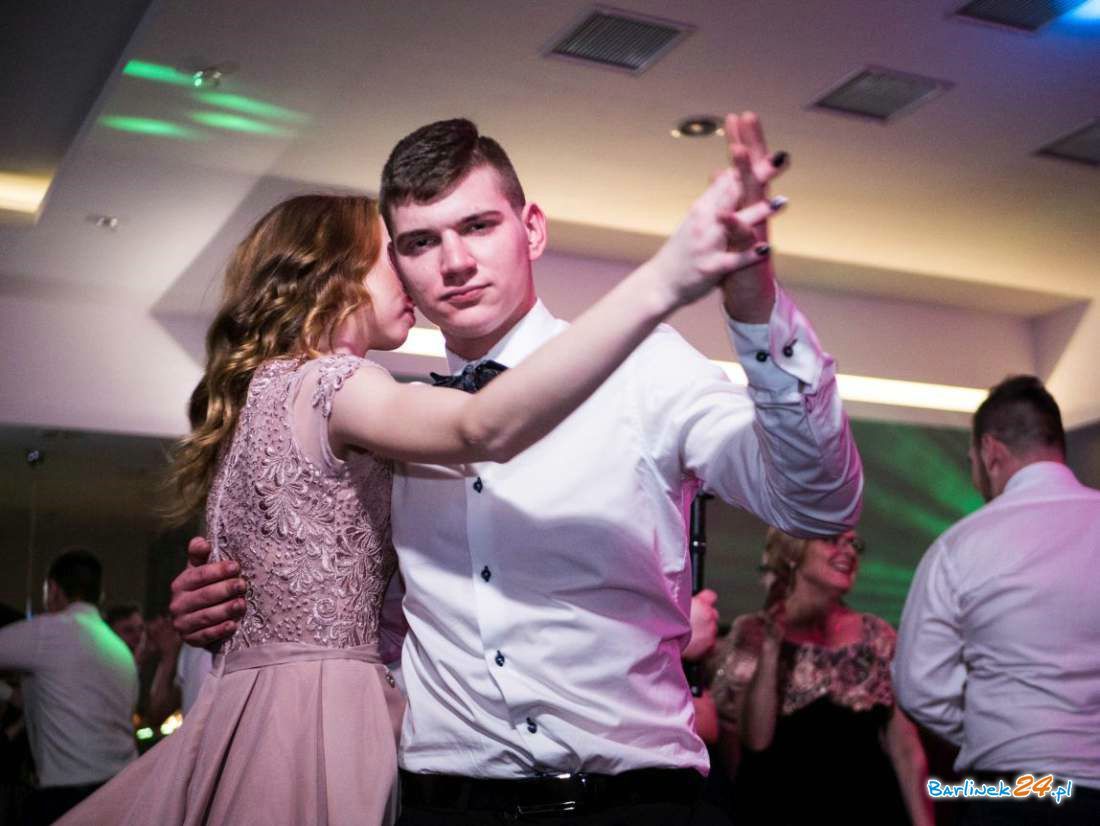 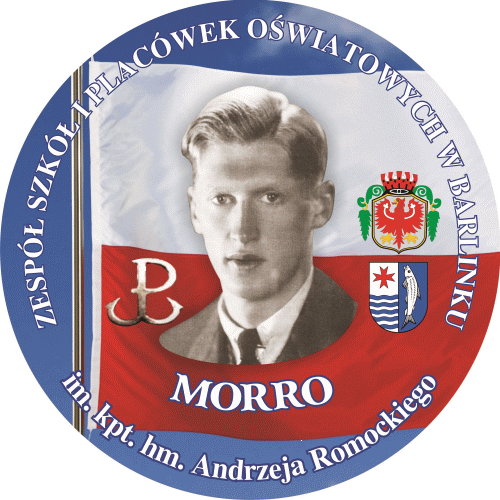 „LICEALIA i TECHNIKALIA”
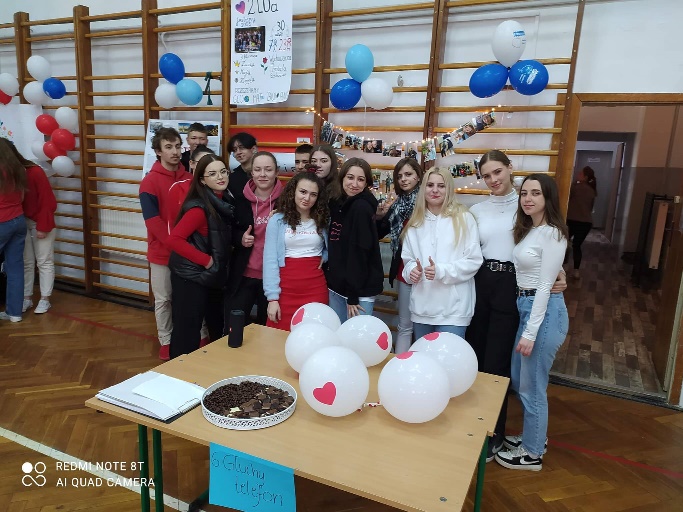 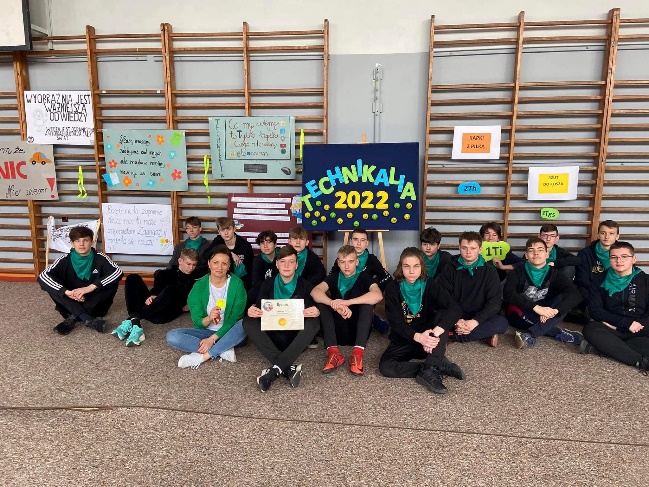 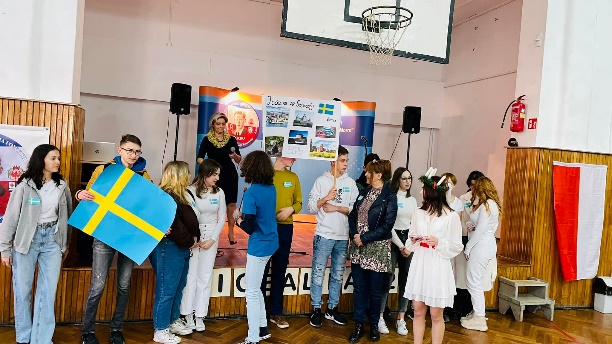 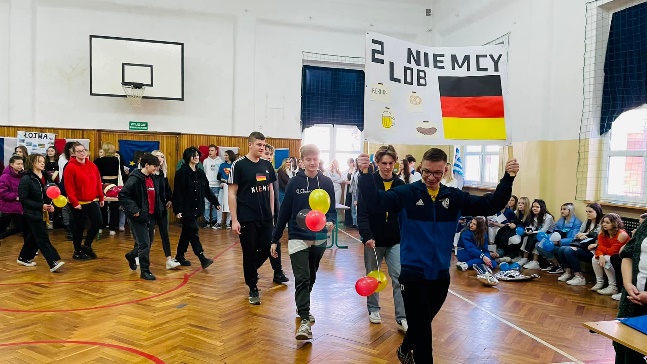 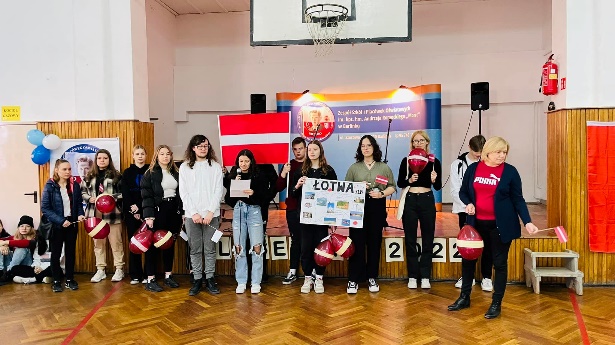 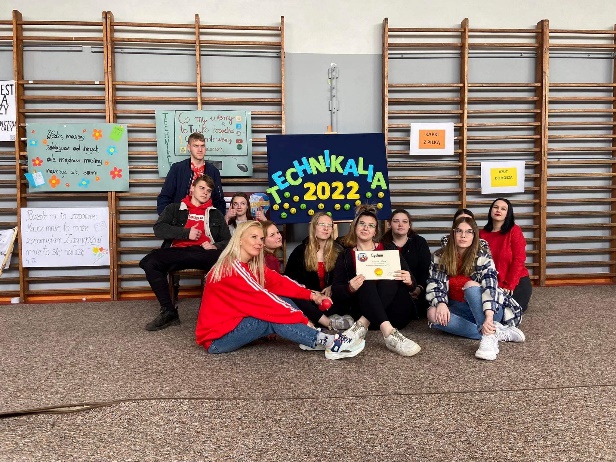 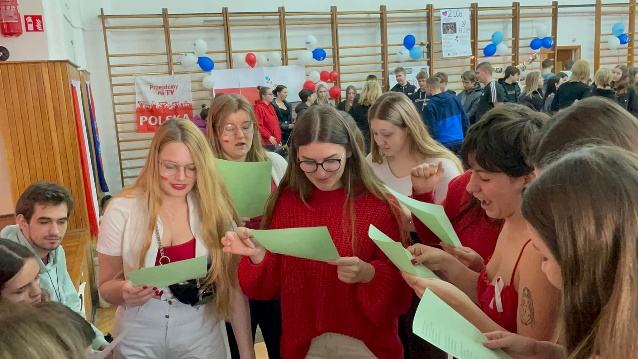 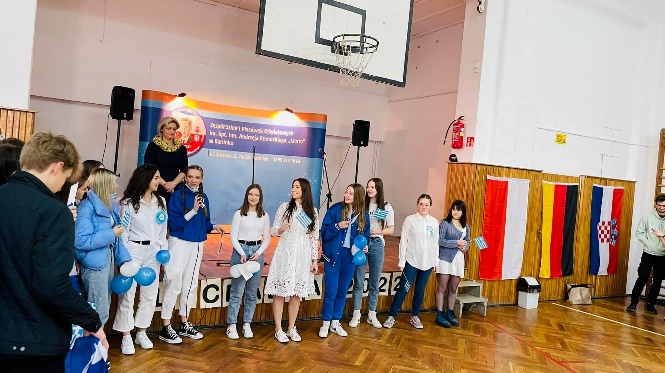 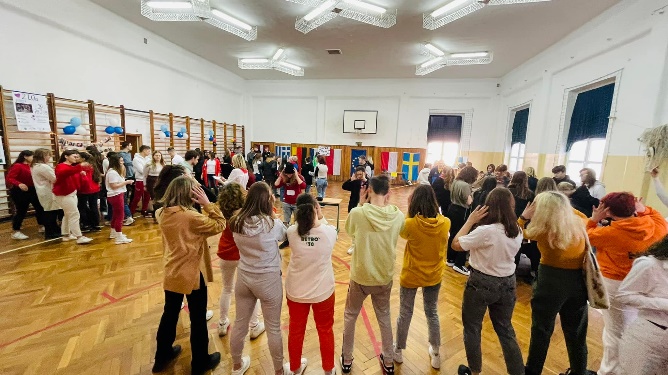 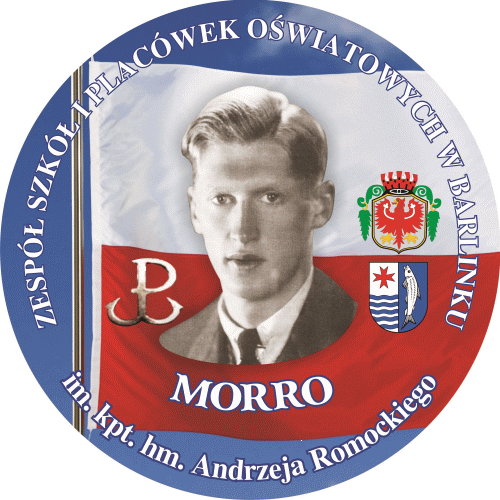 TECHNIKUM
5-LETNI CYKL KSZTAŁCENIA
TECHNIK MECHANIK
TECHNIK POJAZDÓW SAMOCHODOWYCH
TECHNIK INFORMATYK
TECHNIK EKONOMISTA
TECHNIK HOTELARSTWA
TECHNIK HANDLOWIEC
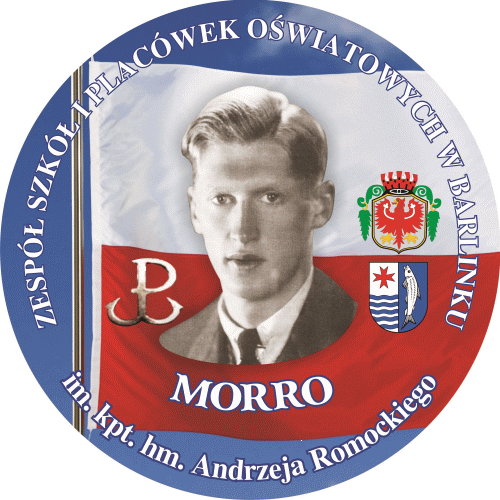 TECHNIK MECHANIK
Będziesz przygotowany: do obsługi nowoczesnych maszyn i urządzeń, wykonywania prac projektowych, produkcyjnych, remontowo-instalacyjnych oraz komputerowego wspomagania projektowania.


Możesz zostać: mistrzem działu
obróbki mechanicznej, operatorem
obrabiarek, technologiem, kontrolerem jakości, 
konstruktorem, monterem i właścicielem zakładu mechanicznego.

Możesz również rozpocząć studia 
na kierunkach politechnicznych.
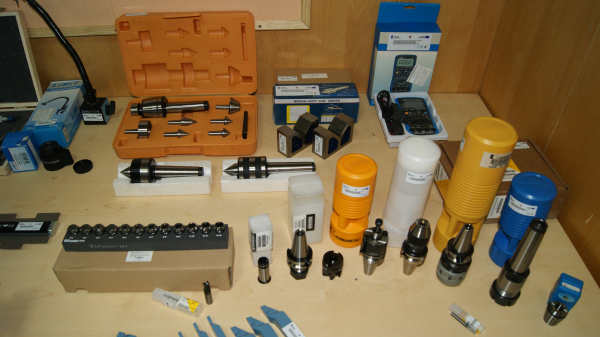 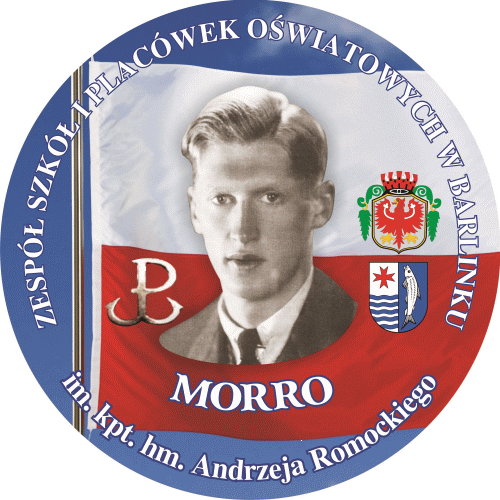 TECHNIK    POJAZDÓW SAMOCHODOWYCH
Będziesz przygotowany do: serwisowania pojazdów samochodowych, ustalania przyczyn ich niesprawności i prowadzenia dokumentacji związanej  z funkcjonowaniem stacji obsługowej,                                    
poznasz najnowsze technologie I metody                                                             diagnostyczne stosowane w motoryzacji.

Możesz zostać: serwisantem w salonach 
obsługi i sprzedaży samochodów, 
mechanikiem, diagnostą w stacjach kontroli pojazdów,
kierowcą, doradcą motoryzacyjnym, monterem pojazdów
			.
Możesz też podjąć studia wyższe 
na kierunkach politechnicznych.
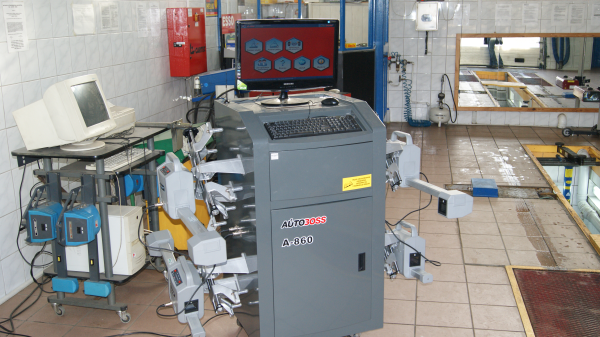 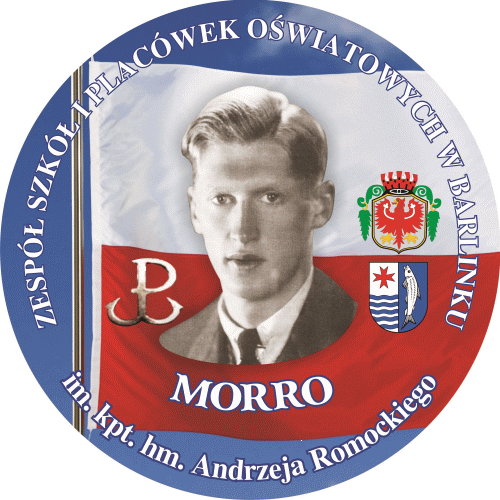 TECHNIK INFORMATYK
W tym zawodzie zdobędziesz umiejętności:
montaż i eksploatacja komputerów osobistych 
     oraz urządzeń peryferyjnych,
projektowanie lokalnych sieci komputerowych 
     i administrowanie sieciami,
tworzenie aplikacji internetowych
    i baz danych oraz administrowanie bazami.
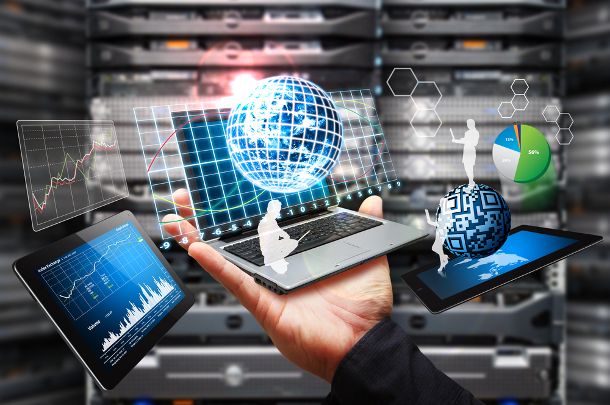 Po tym kierunku możesz rozpocząć studia wyższe na kierunkach informatycznych.
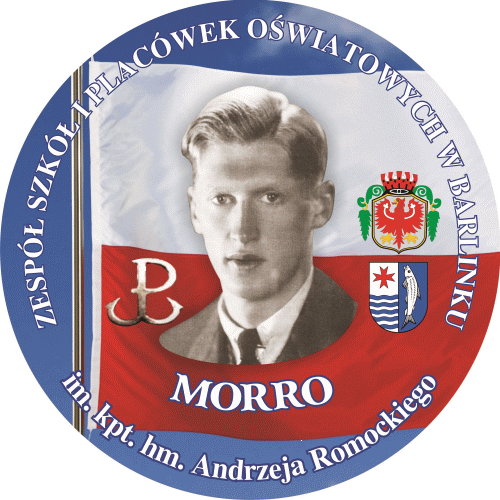 TECHNIK EKONOMISTA
Ten kierunek jest odpowiedzią na oferty pracy:
w sekretariatach, bankach, 
biurach rachunkowych, urzędach gminy, 
urzędach skarbowych i pocztowych, 
agencjach ubezpieczeniowych, 
na różnych stanowiskach w działach: marketingu, 
     zaopatrzenia, kadr, planowania i księgowości,
prowadzenia działalności gospodarczej na własny rachunek.



Po tej szkole możesz studiować 
ekonomię, zarządzanie, marketing,
bankowość czy  finanse.
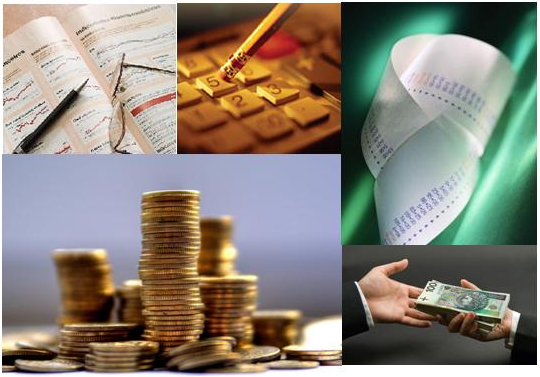 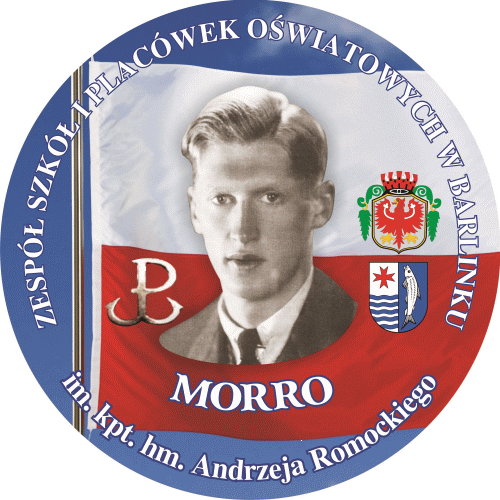 TECHNIK HOTELARSTWA
Kończąc tę szkołę masz 
możliwość zatrudnienia: 
w hotelach, ośrodkach wypoczynkowych, 
      zakładach uzdrowiskowych, pensjonatach, 
      zajazdach, gościńcach, schroniskach,
w bazach: promowej, żeglugowej, lotniczej, 
prowadzenia własnej działalności gospodarczej w zakresie świadczenia usług hotelarskich – kwater prywatnych i agroturystyki.


Możesz też podjąć studia w dziedzinie
 turystyki i hotelarstwa.
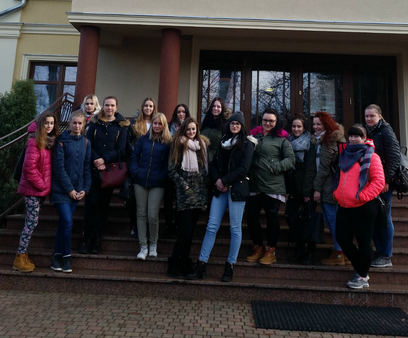 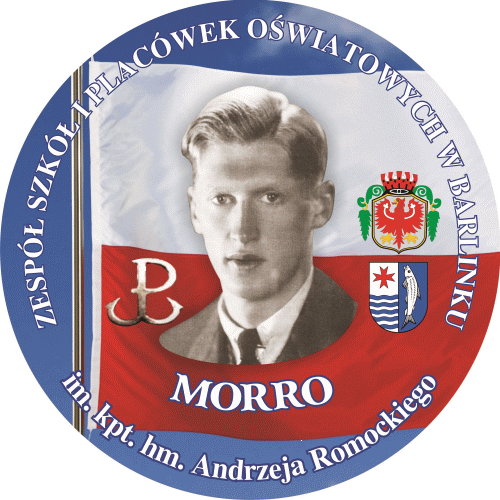 TECHNIK HANDLOWIEC
Po tym kierunku najdziesz pracę w Polsce i krajach UE jako:
merchandiser, referent/asystent ds. zaopatrzenia,    
referent/asystent ds. obsługi klienta
kierownik działu handlowego, 
specjalista ds. sprzedaży, 
specjalista ds. zaopatrzenia




Możesz też studiować kierunki związane
z handlem, logistyką i zarządzaniem.
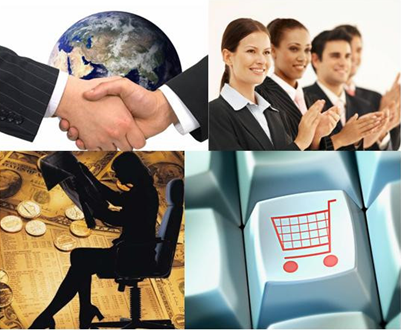 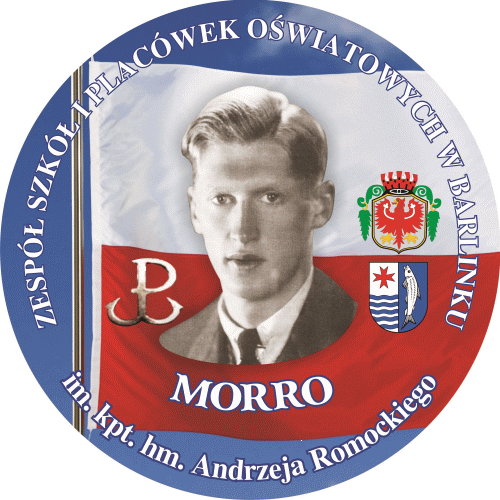 UMIEMY SIĘ UCZYĆ
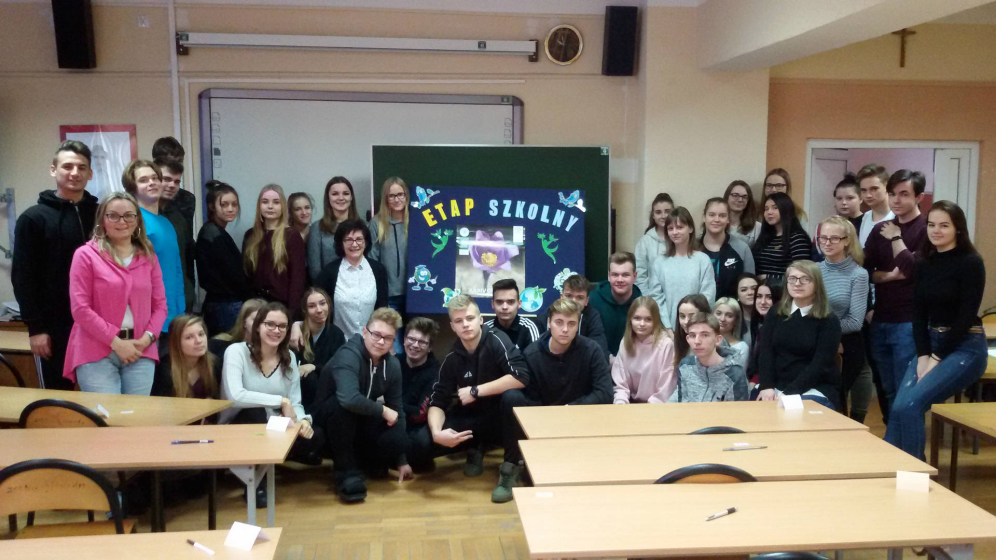 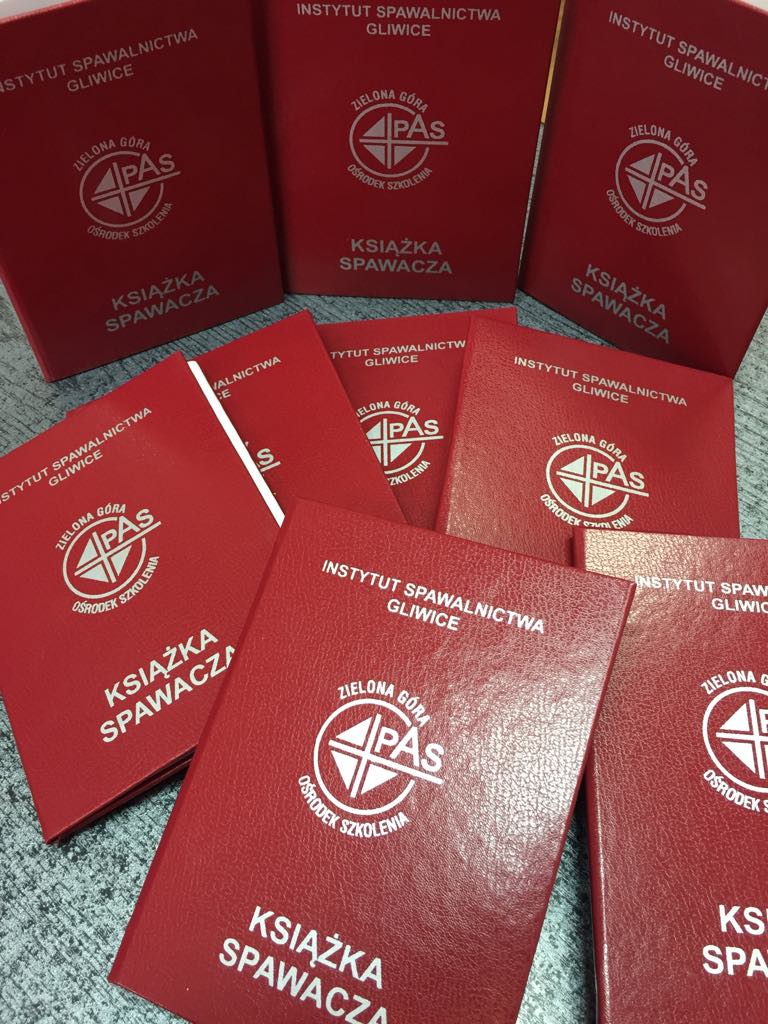 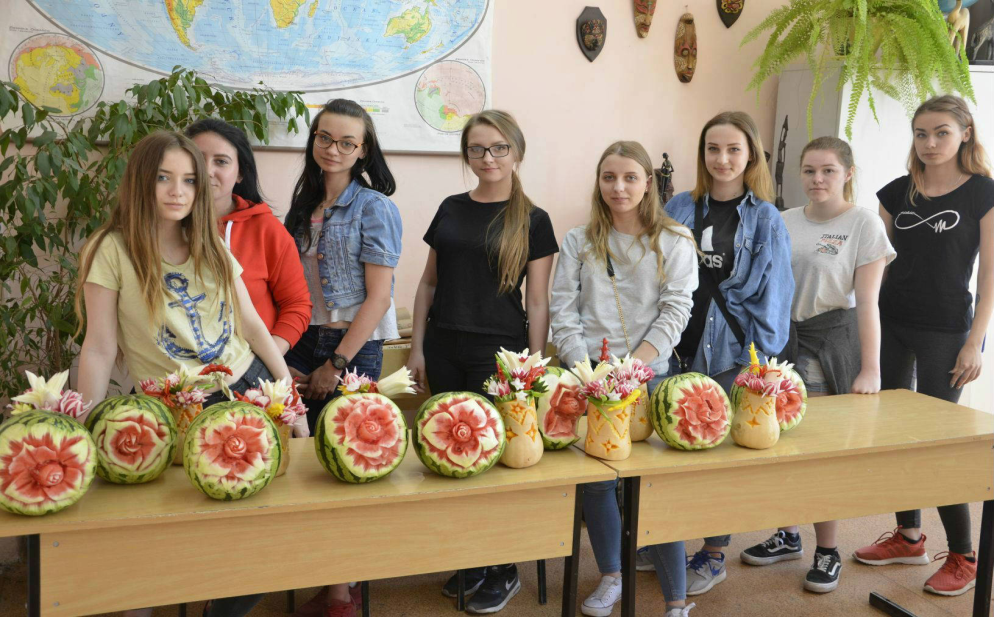 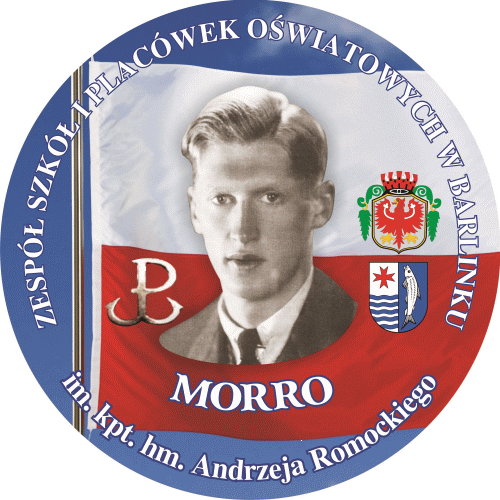 UMIEMY SIĘ BAWIĆ
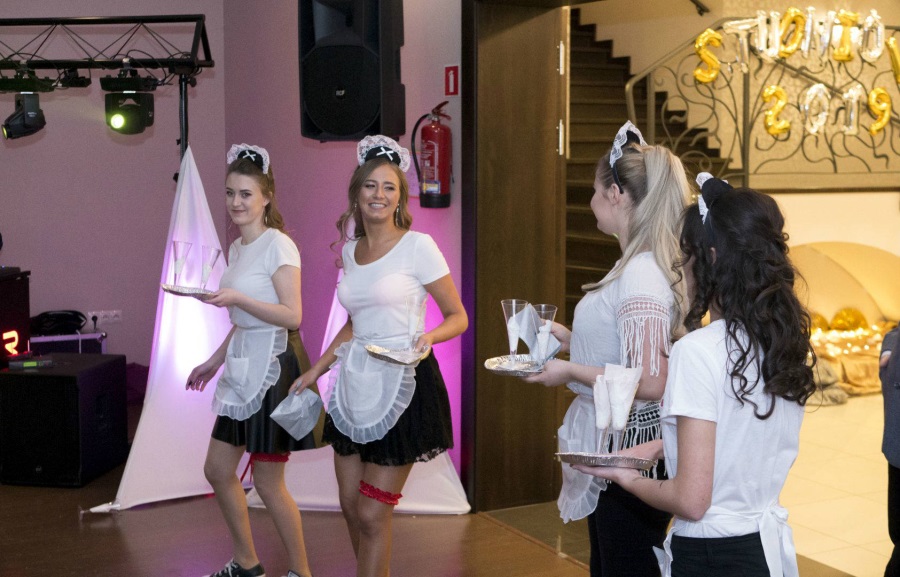 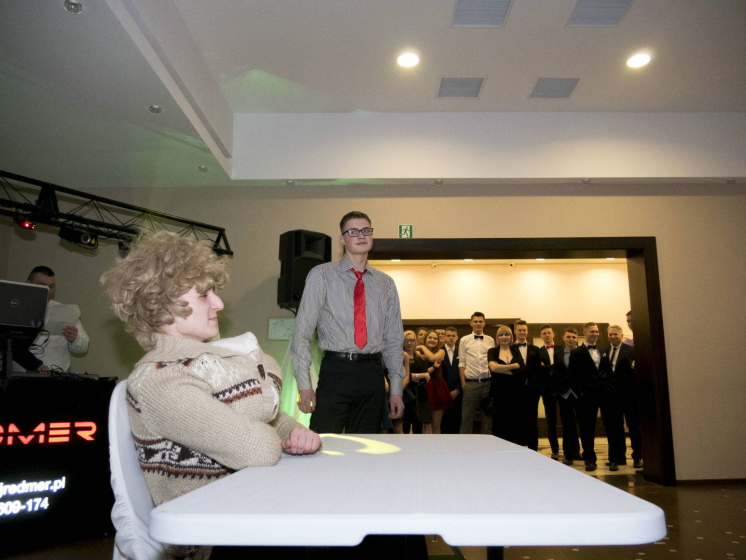 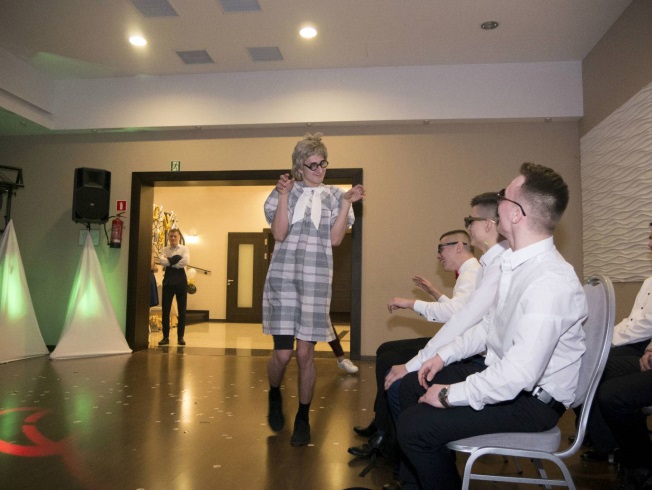 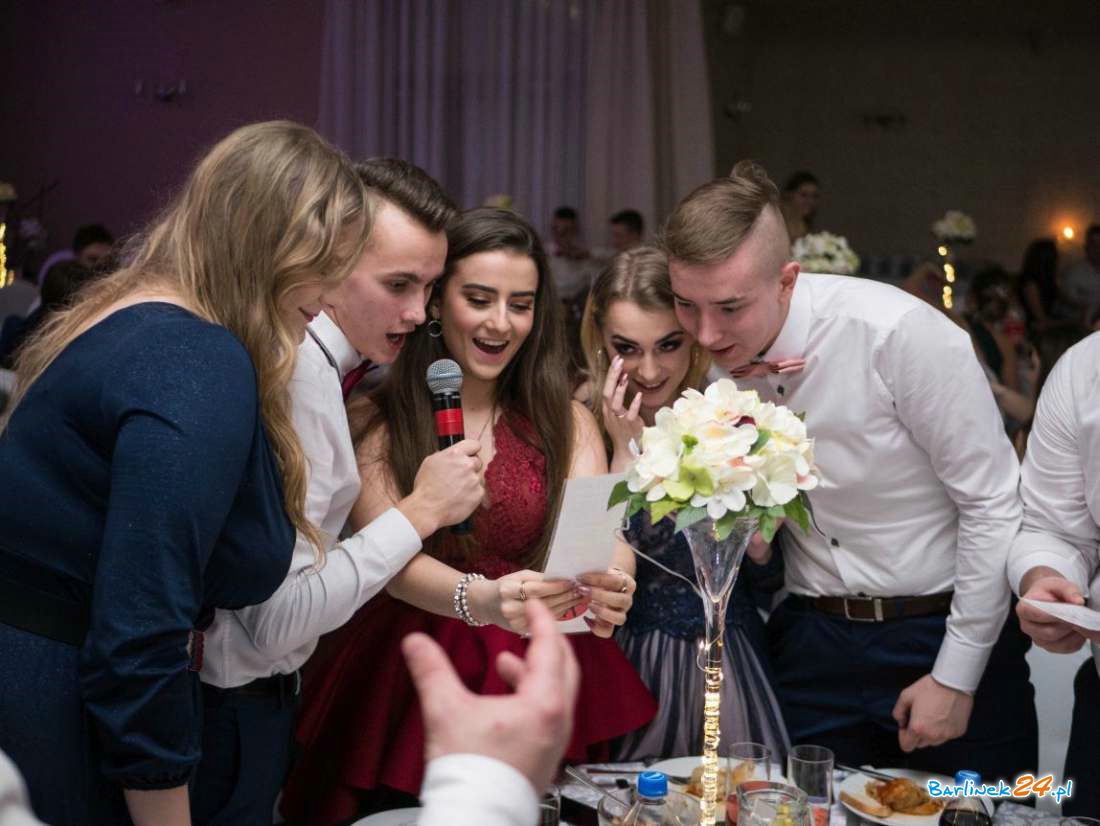 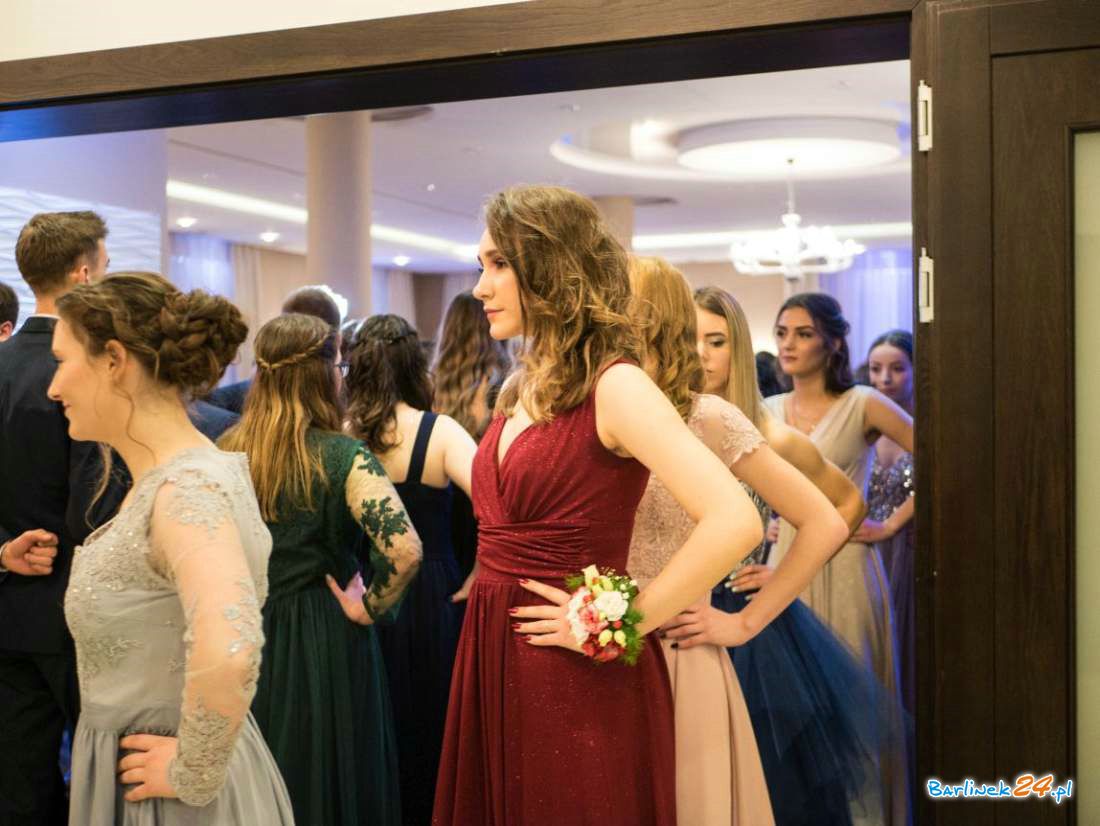 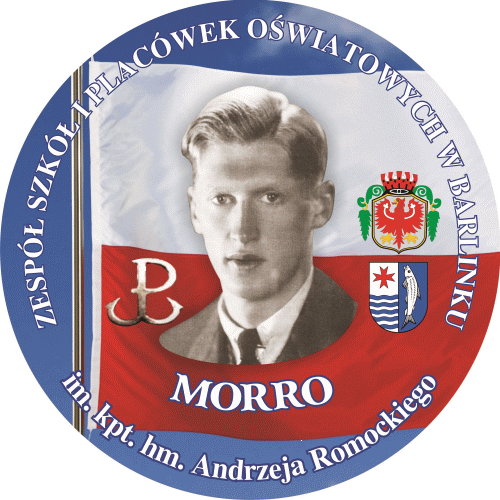 SZKOŁA BRANŻOWA I STOPNIA
MECHANIK POJAZDÓW SAMOCHODOWYCH
MECHANIK-MONTER MASZYN I URZĄDZEŃ
ŚLUSARZ
SPRZEDAWCA
WIELOZAWODOWA
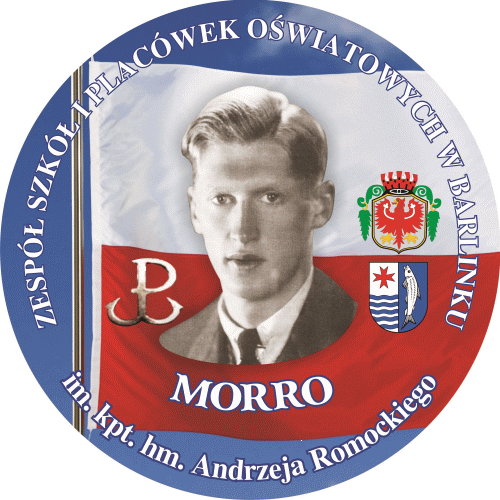 MECHANIK POJAZDÓW SAMOCHODOWYCH
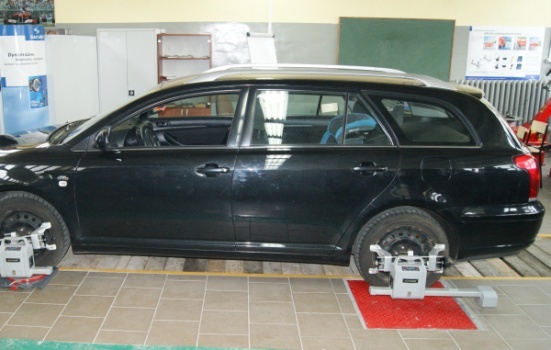 Wybierając ten zawód 
poza wiedzą ogólnotechniczną 
poznasz warunki  i sposoby eksploatacji 
pojazdów  oraz sposoby ich naprawy.

Gdy zdasz egzamin potwierdzający
kwalifikacje zawodowe możesz pracować w dużych firmach transportowych, zakładach obsługowo-naprawczych lub otworzyć własny warsztat samochodowy.


Możesz dalej kształcić się w Szkole Branżowej II Stopnia,
 liceum ogólnokształcącym dla dorosłych
 lub realizować kwalifikacyjne kursy zawodowe.
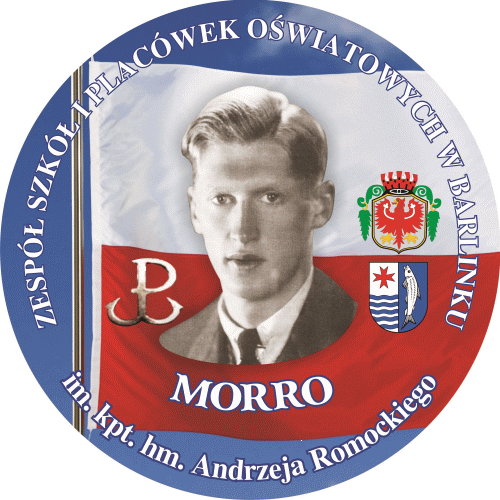 MECHANIK - MONTER MASZYN I URZĄDZEŃ
Jako absolwent będziesz mógł:
wykonać przegląd, konserwacje i naprawy 
różnego rodzaju maszyn i urządzeń 
z wykorzystaniem uniwersalnych
narzędzi i przyrządów ślusarskich,
monterskich oraz specjalistycznych.





Możesz kontynuować naukę: 
w zawodzie w Szkole Branżowej II Stopnia, 
liceum ogólnokształcącym dla dorosłych 
lub realizować kwalifikacyjne kursy zawodowe.
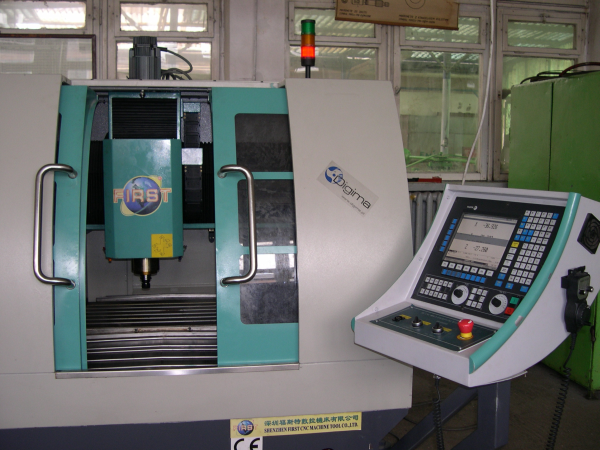 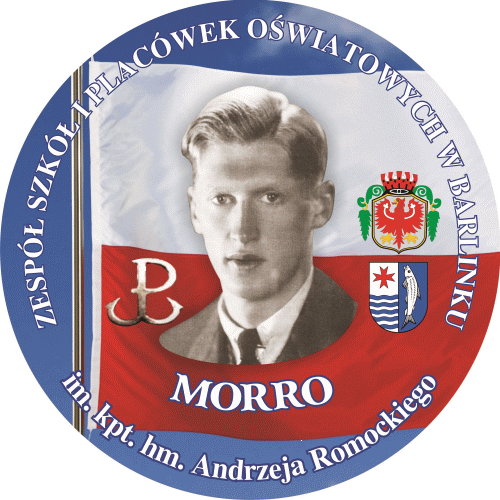 SPRZEDAWCA
Jesteś spostrzegawczy, cierpliwy i odpowiedzialny?
Łatwo nawiązujesz kontakty?
Masz pogodne usposobienie 
       i poczucie estetyki?
Może chciałbyś zająć się handlem?
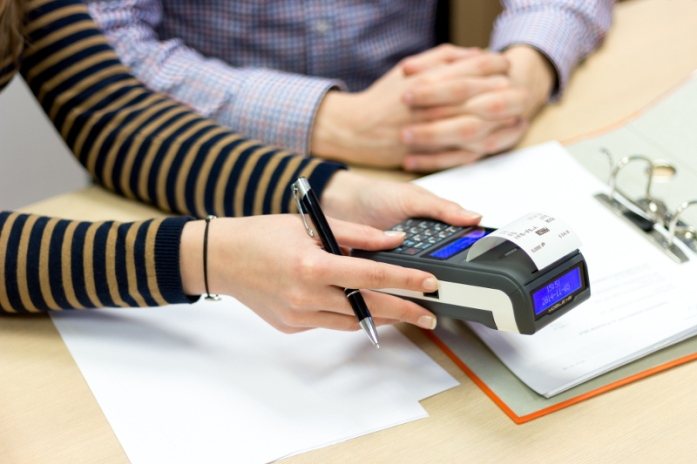 Jeżeli odpowiedziałeś twierdząco na te pytania, 
powinieneś zastanowić się nad wyborem  zawodu sprzedawcy.



Możesz uzupełnić wiedzę w Szkole Branżowej II Stopnia, 
liceum ogólnokształcącym dla dorosłych 
lub realizować kwalifikacyjne kursy zawodowe.
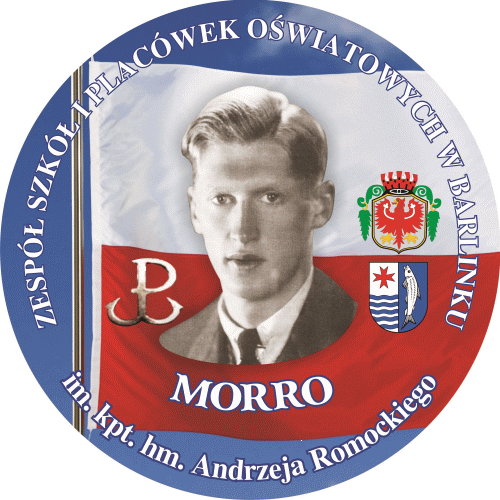 ŚLUSARZ
Zadaniem ślusarza jest:
ręczna lub ręczno-maszynowa obróbka metali, budowa, konserwacja i naprawa prostych konstrukcji, mechanizmów, narzędzi i wyrobów metalowych. 

Typowymi pracami są: 
wytwarzanie i naprawianie narzędzi, 
przyrządów i uchwytów obróbkowych.



W Szkole Branżowej II Stopnia, liceum ogólnokształcącym 
dla dorosłych lub przez kwalifikacyjne kursy 
zawodowe możesz uzupełnić wykształcenie.
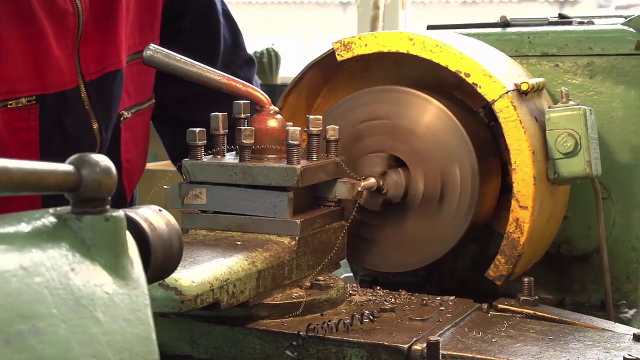 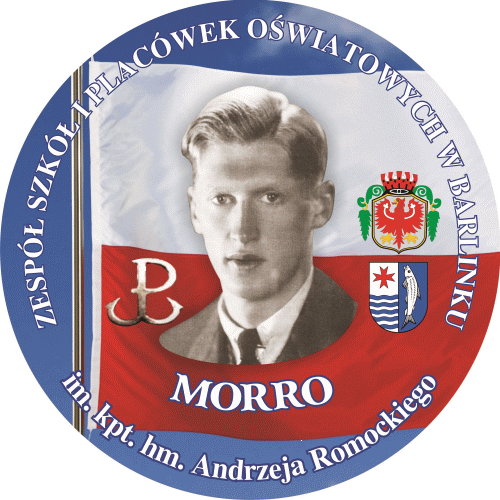 KLASA WIELOZAWODOWA
Zawód, który możesz wybrać to: 
tapicer, elektromechanik, stolarz, operator maszyn przemysłu drzewnego, murarz, tynkarz, kamieniarz, fryzjer, piekarz, cukiernik i wiele innych!

Wybierzesz jeden z zawodów 
i pracodawcę, u którego
odbędziesz praktykę.

 Po ukończeniu szkoły będziesz 
 wykwalifikowanym pracownikiem!


Możesz się dokształcać w Szkole Branżowej II Stopnia, 
liceum ogólnokształcącym dla dorosłych lub realizować
 kwalifikacyjne kursy zawodowe.
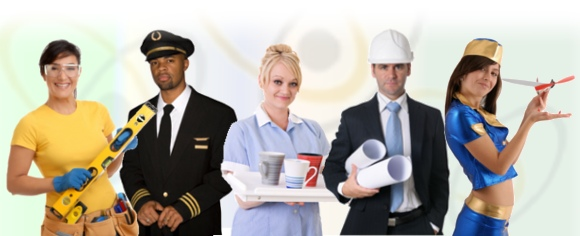 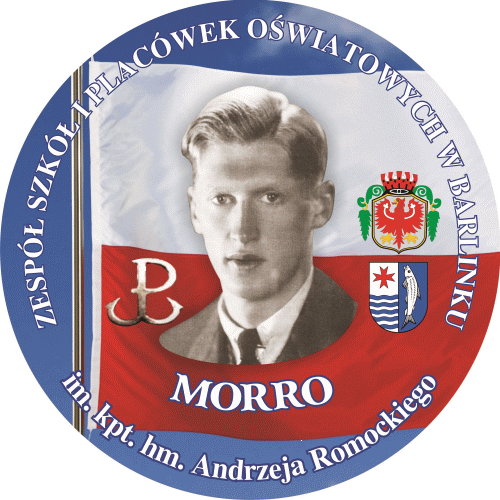 WSPÓŁPRACUJEMY
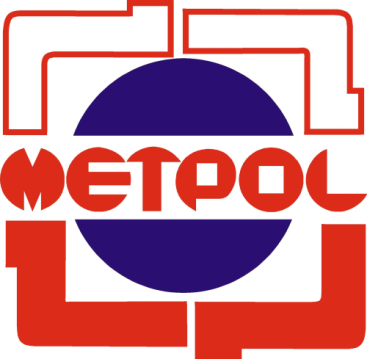 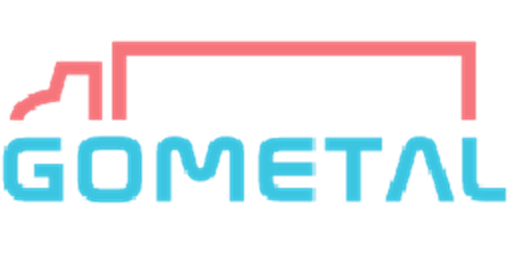 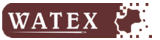 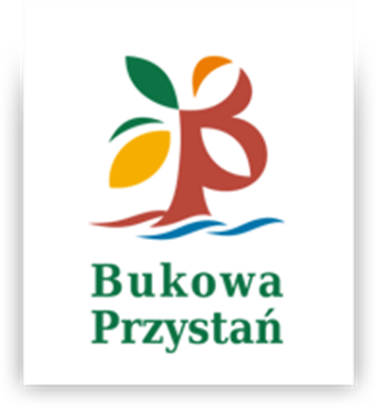 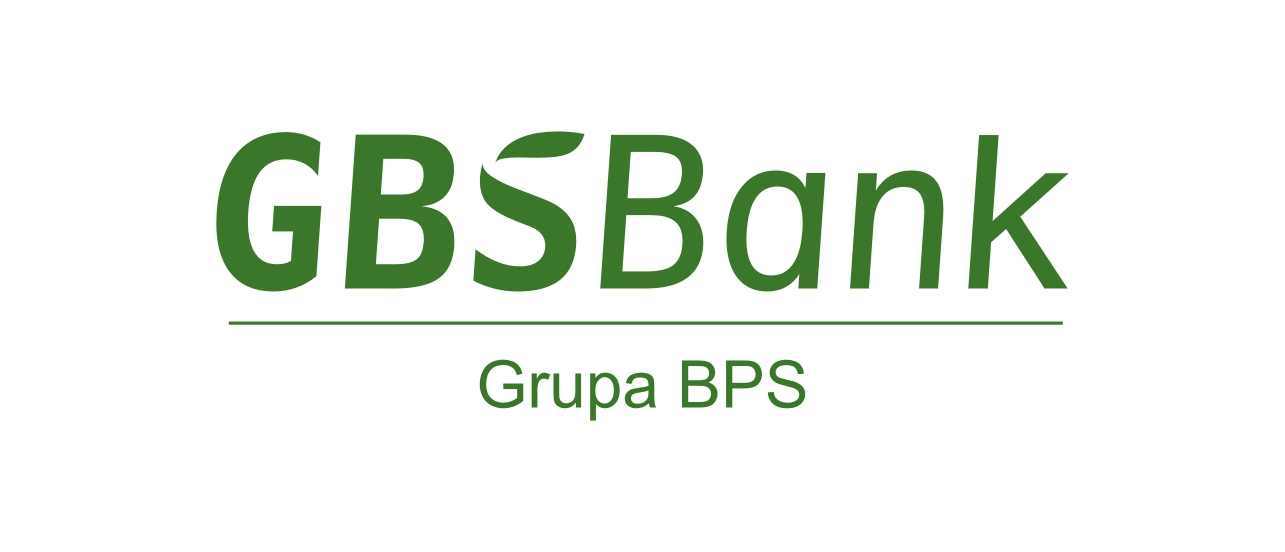 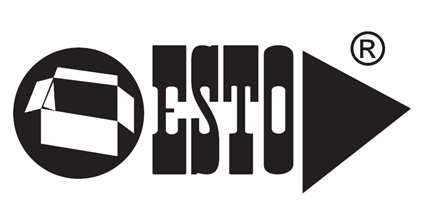 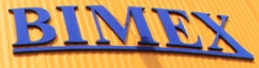 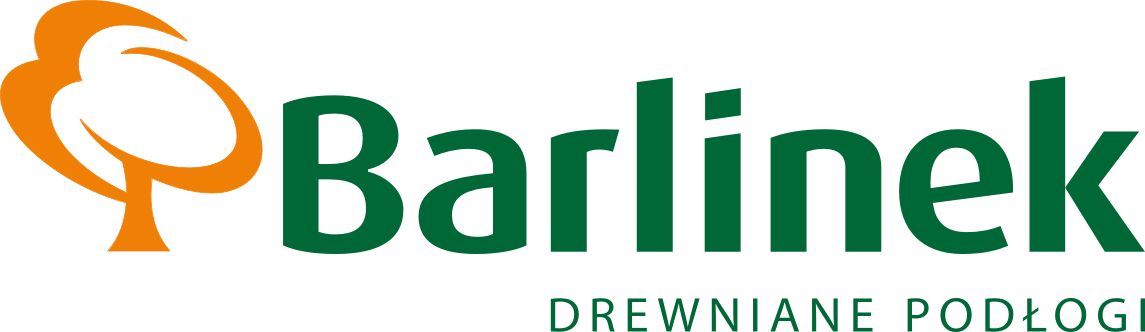 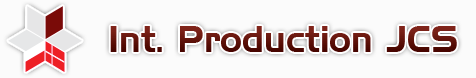 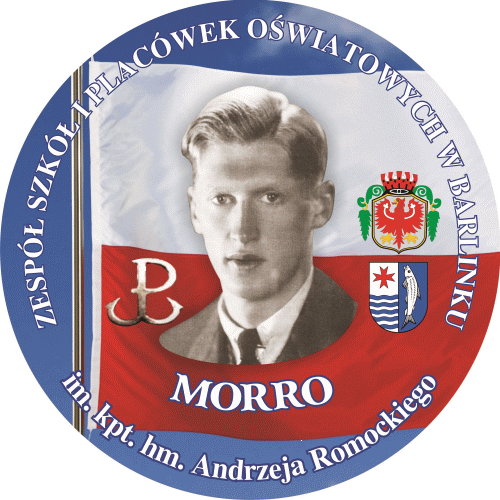 PROJEKTY  8.6 i 8.9
Projekty współfinansowane w ramach środków Europejskiego Funduszu Społecznego w ramach Regionalnego Programu Operacyjnego Województwa 


Zachodniopomorskiego 2014-2020 
„Ze szkoły do pracy” kwota dofinansowania: 2 086 956 PLN
    „Praktyka i kwalifikacje gwarancją                  pracy w zawodzie”
                            kwota dofinansowania: 703 842 PLN
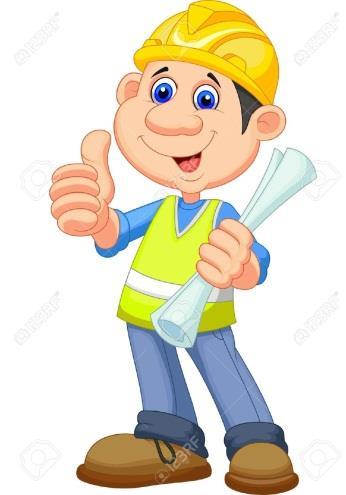 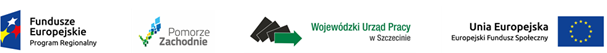 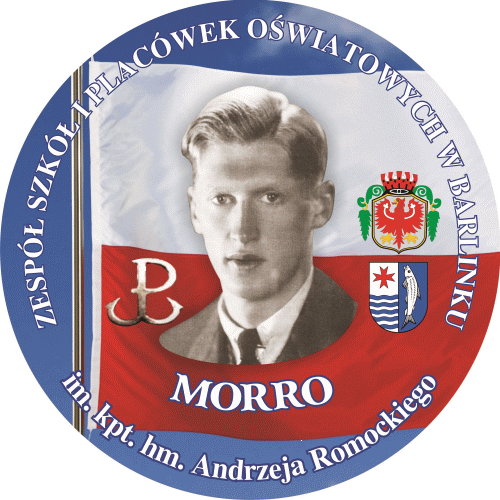 DODATKOWE KWALIFIKACJE
Bądź bezkonkurencyjny na rynku pracy!!!

Zdobądź jako uczeń ZSiPO w Barlinku dodatkowe 
kwalifikacje i uprawnienia w ramach projektów unijnych:
operator obróbki skrawaniem CNC,
obsługa wózków widłowych,
diagnostyka elektronicznych systemów
      samochodowych,
obsługa urządzeń do łączenia i cięcia 
      metali, w tym spawacza
mała księgowość i obsługa kas fiskalnych,
pilotaż wycieczek,
ECDL Start.
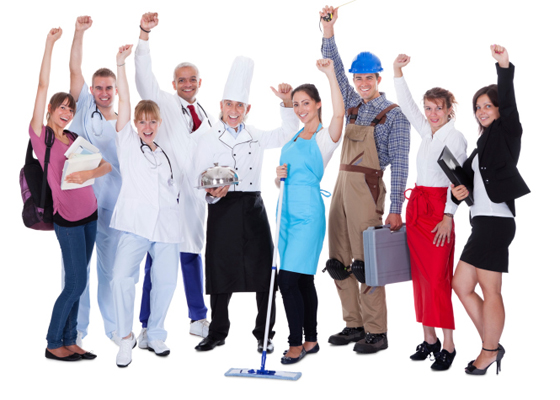 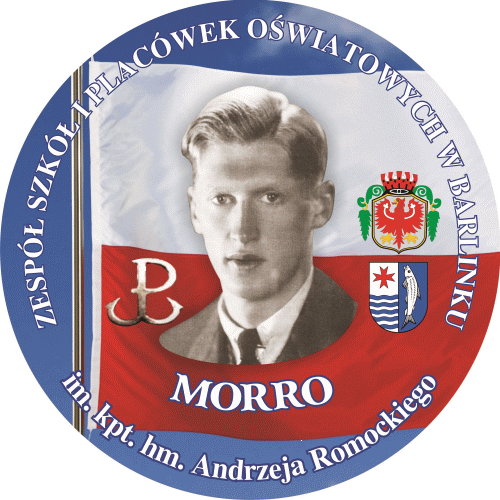 STAŻE - PRACUJEMY
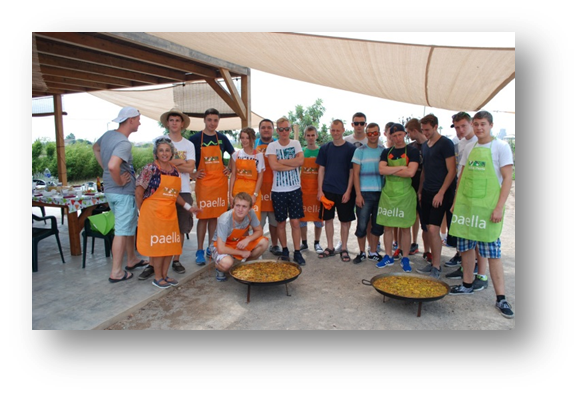 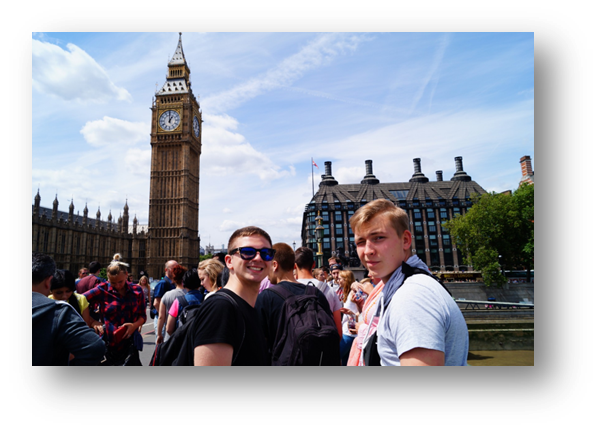 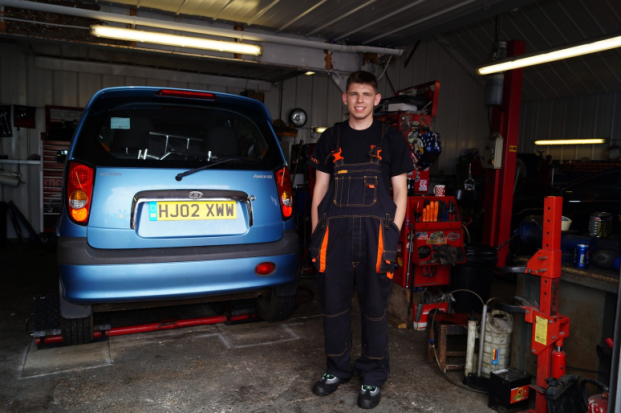 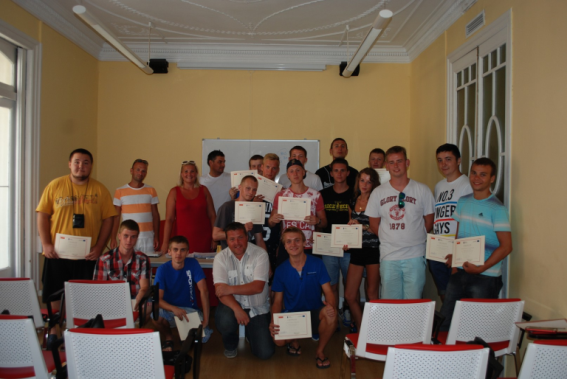 HISZPANIA
WIELKA BRYTANIA
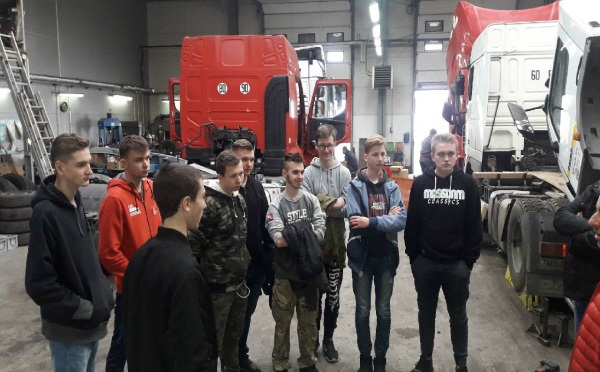 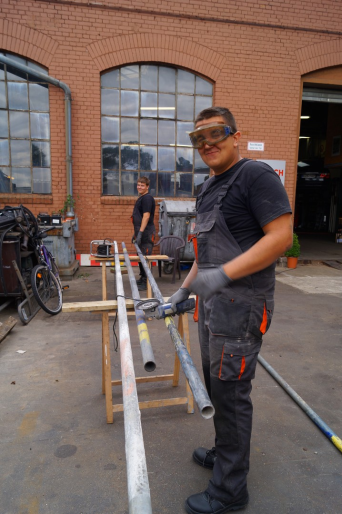 AUSTRIA
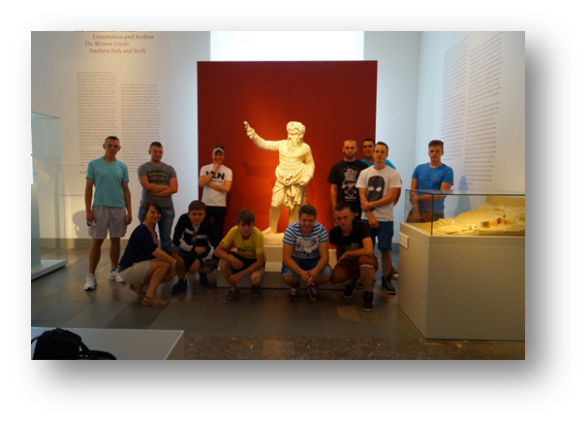 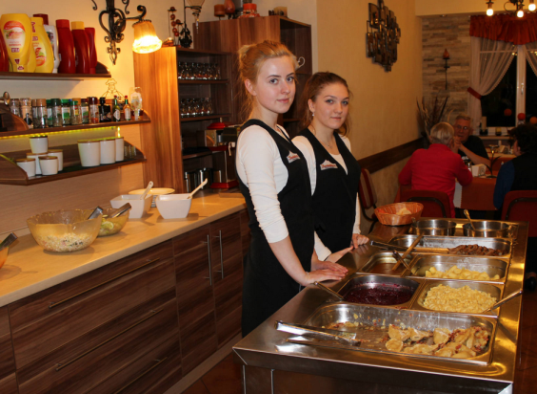 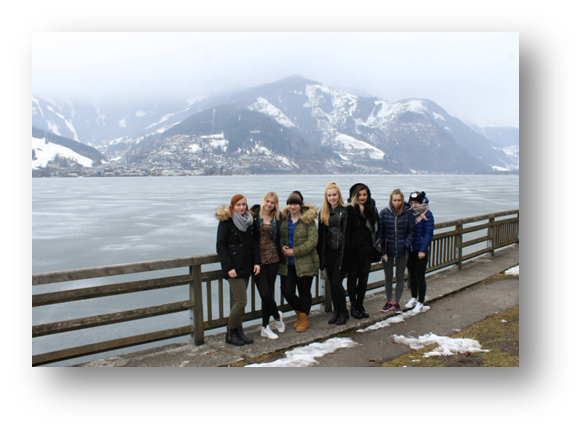 NIEMCY
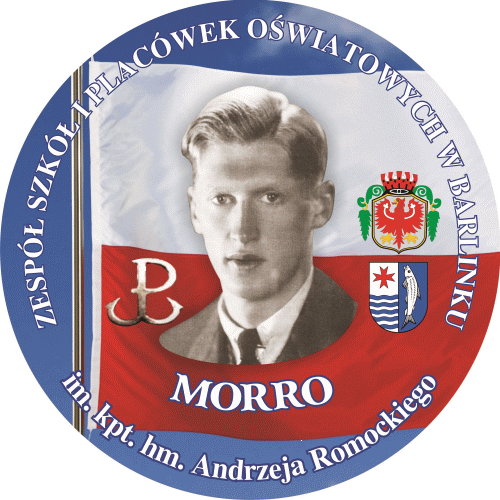 UDZIAŁ W PROGRAMACH NARODOWYCH
Projekt Edukacyjny „Licealista w Świecie Nauki” organizowany  przez Zachodniopomorski Uniwersytet Szczeciński.


Narodowy Program Rozwoju Czytelnictwa – dotacja w wysokości 15 000 zł  na zakup książek do biblioteki szkolnej.

Narodowe Czytanie – udział  w ogólnopolskim programie.
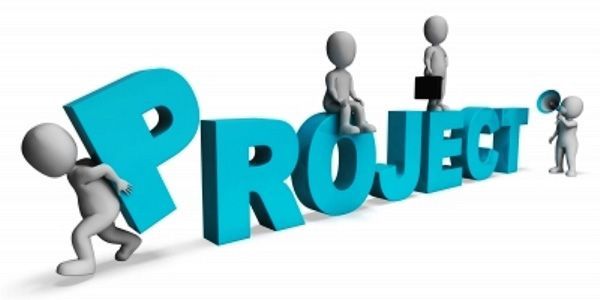 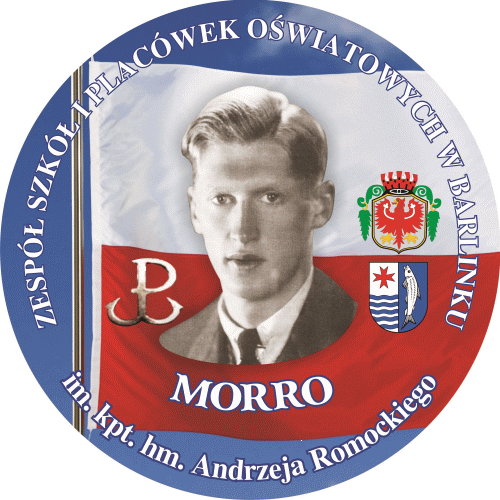 SAMORZĄD UCZNIOWSKI
Stwarzamy możliwości ku lepszej przyszłości!
    Pomysłów mamy wiele…
 imprezy, 
 uroczystości, 
 koncerty charytatywne, 
 wyjazdy i wyjścia edukacyjne.



Poprzez swoje działanie członkowie SU wywierają wpływ
 i współdecydują o sprawach dotyczących życia szkoły. 

 
	POMOŻEMY CI ODNALEŹĆ INSPIRACJĘ 
	DO POSZUKIWANIA WŁASNYCH PASJI.
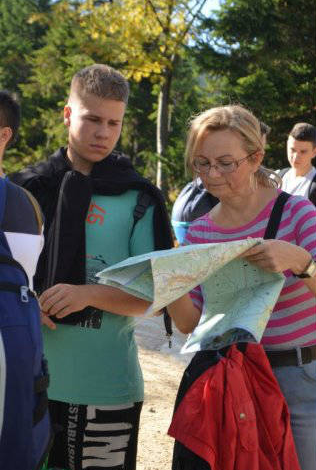 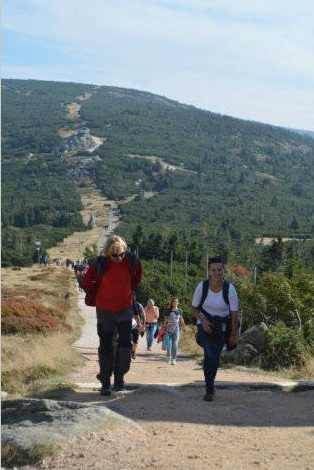 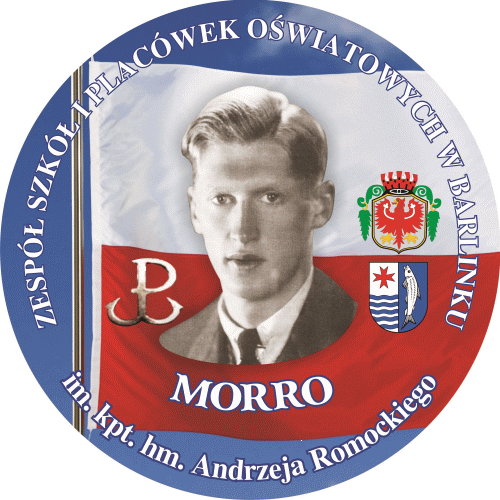 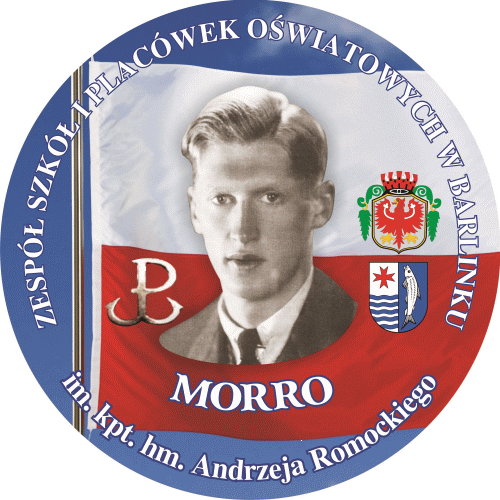 BIBLIOTEKA
bogaty księgozbiór (książki, czasopisma, dokumenty elektroniczne),
skomputeryzowana biblioteka,
MULTIMEDIALNE CENTRUM INFORMACYJNE,
aktywna praca łączników z biblioteką.
czytelnia,
Promowanie czytelnictwa i kultury poprzez zorganizowanie działań bibliotek służącej  lokalnej społeczności jako miejsca, gdzie uczniowie mogą:
zdobyć poszukiwane informacje i wiedzę,
rozwinąć zainteresowania literackie,
zdobyć teoretyczną i praktyczną wiedzę,
wymieniać poglądy, 
poznać historię własnego regionu,	
w atrakcyjny sposób spędzać czas wolny.
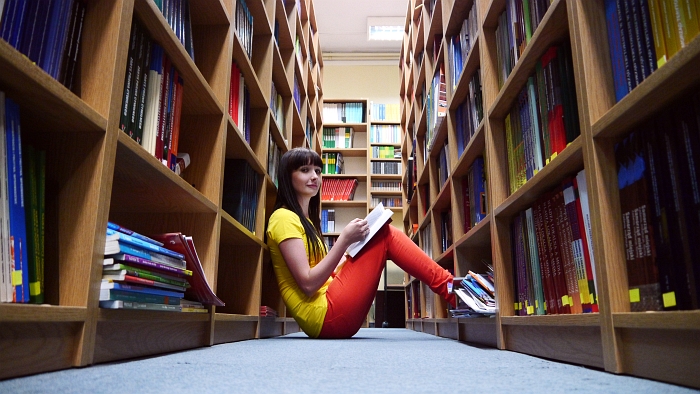 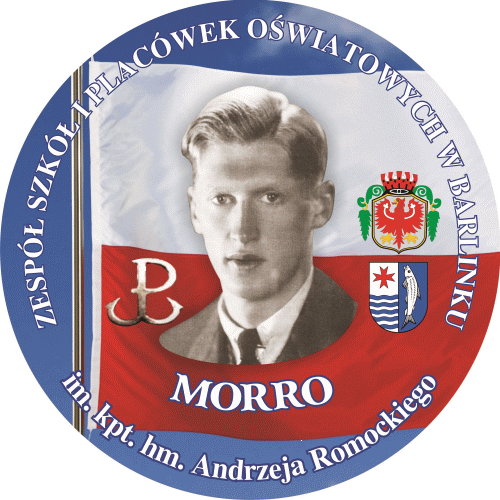 KABARET „Nieogarnięci”
Nasz szkolny kabaret tworzą młodzi ludzie 
z poczuciem humoru 
i talentem artystycznym. 

Kabaret działa bardzo prężnie, tworzy różnego rodzaju skecze, uczestniczy w imprezach szkolnych i pozaszkolnych rozśmieszając publiczność.
8 marca 2020
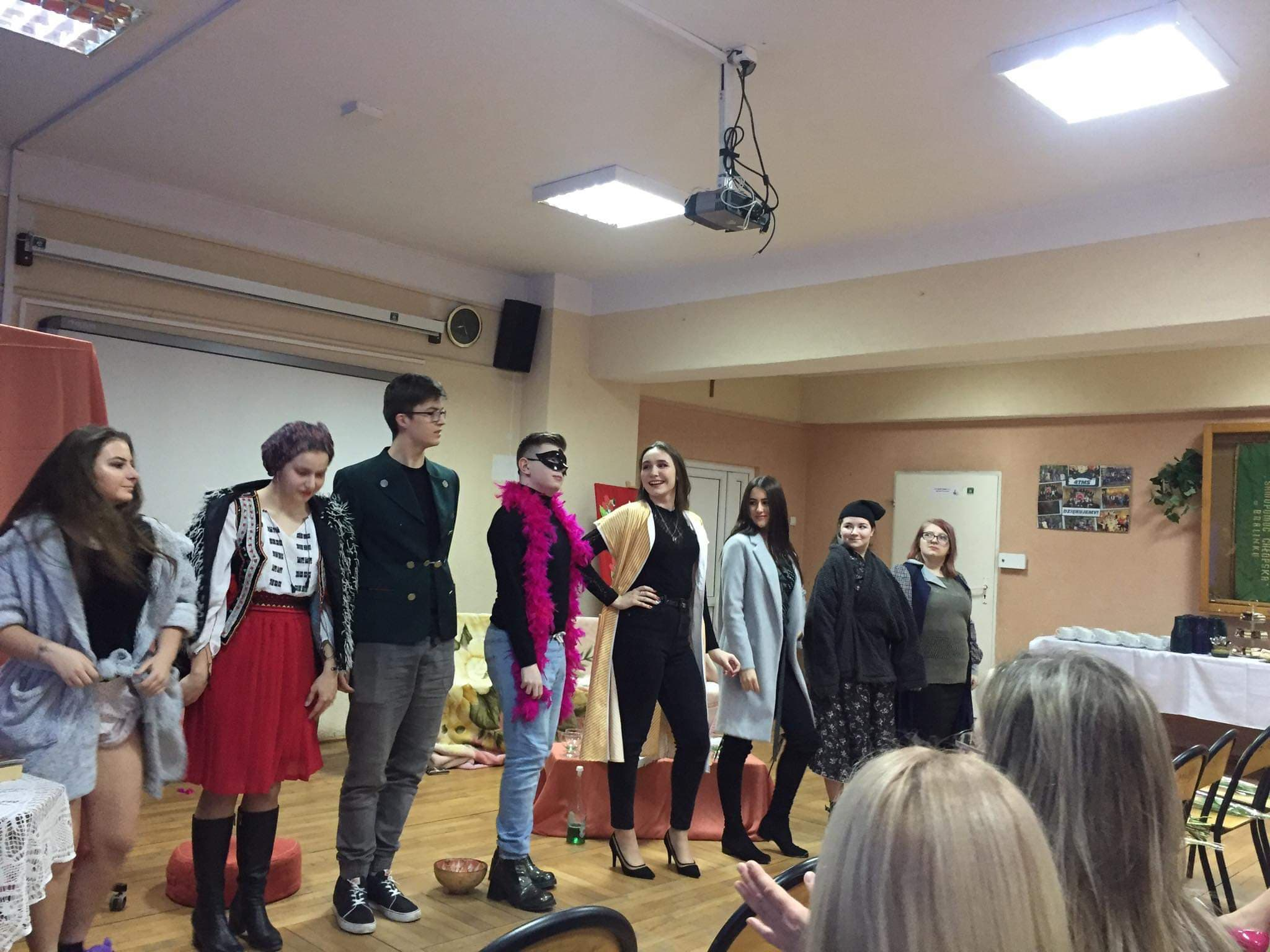 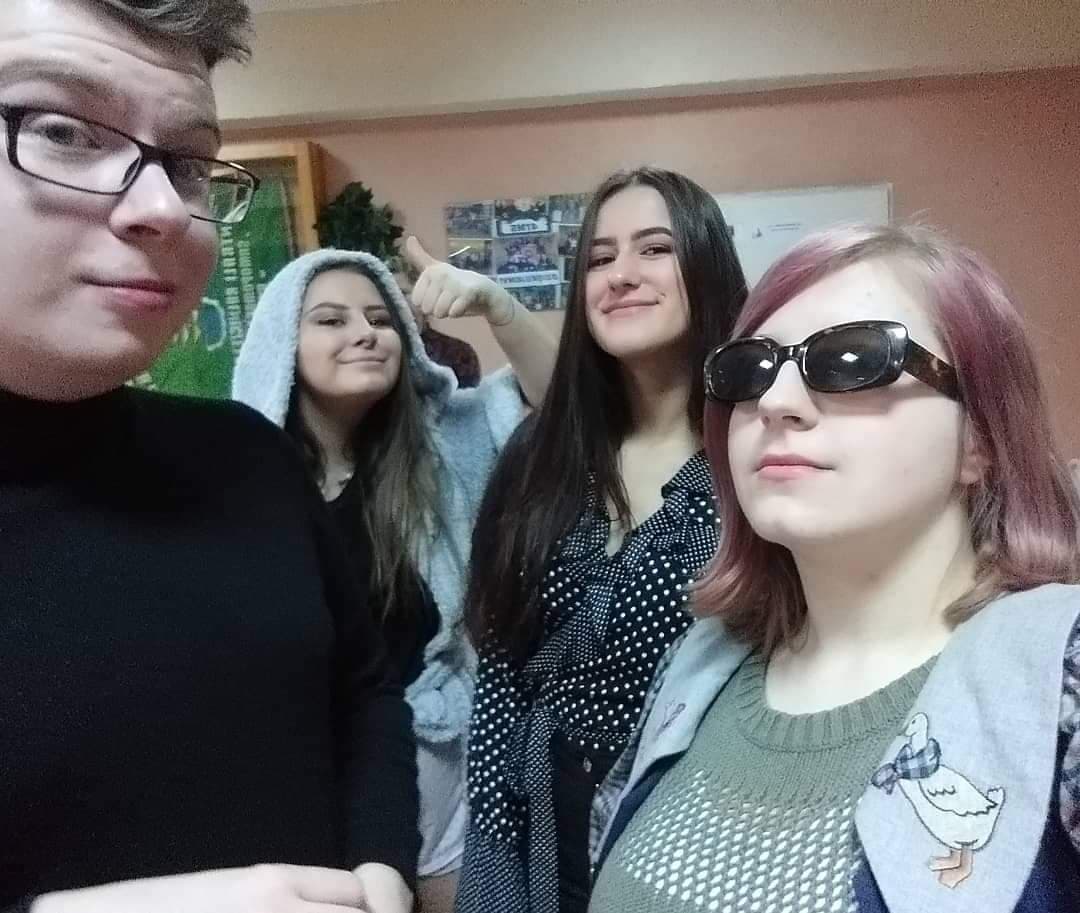 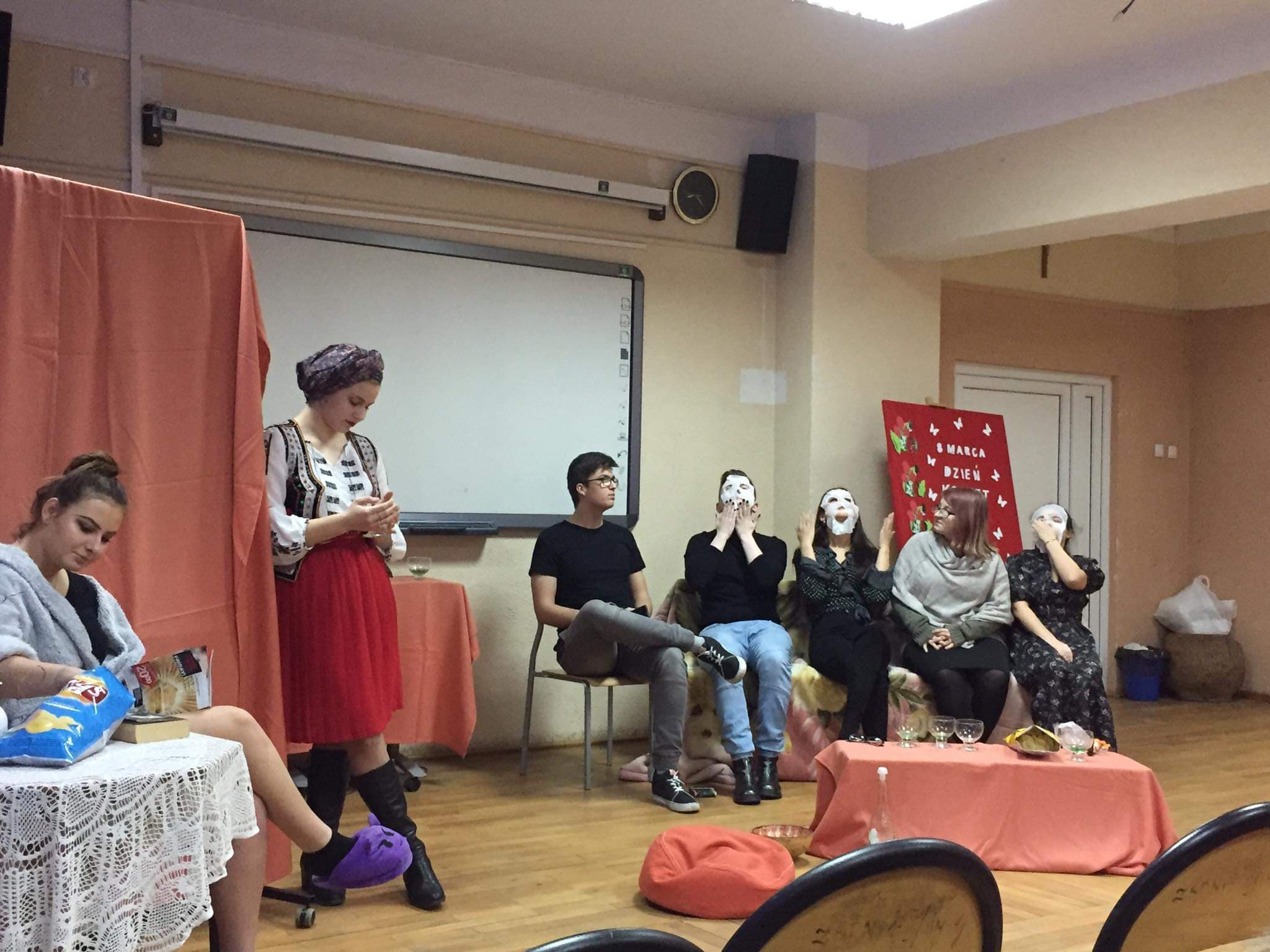 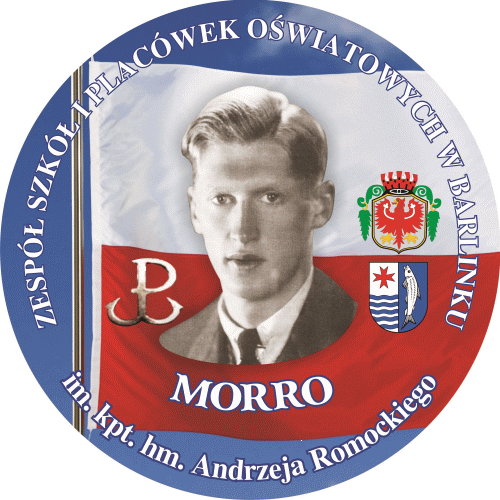 GAZETKA „SQLPRESS”
Swoje zainteresowania mogą rozwijać również
i Ci, których pasją jest dziennikarstwo. 

W gazetce Sqlpress  redaktorzy  na bieżąco opisują 
ważne wydarzenia z życia szkoły, dzielą się z uczniami
cennymi radami, refleksjami i spostrzeżeniami. 

     Współpracujemy 
      z Wyższą Szkołą 
       Humanistyczną 
         w Szczecinie.
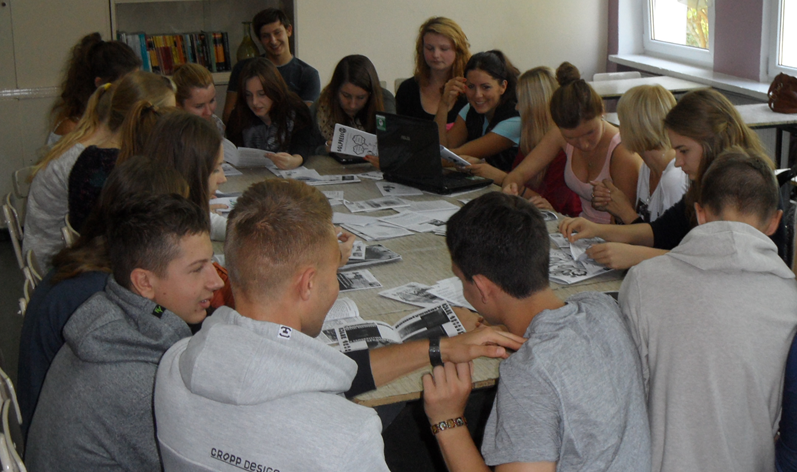